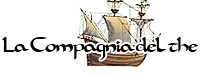 e
estro
Enrico Asti...
risorsa
della
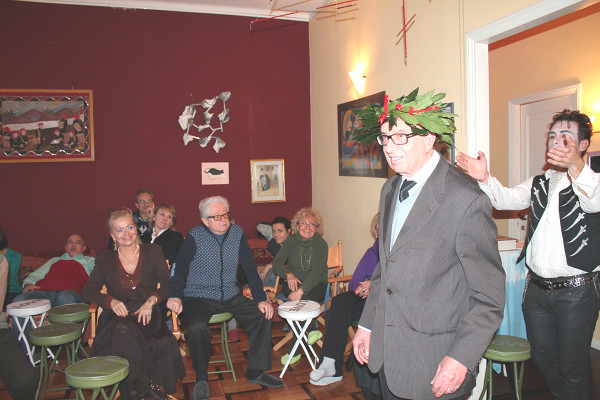 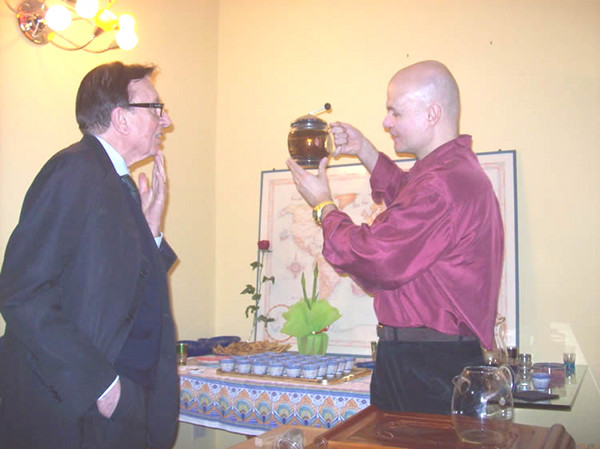 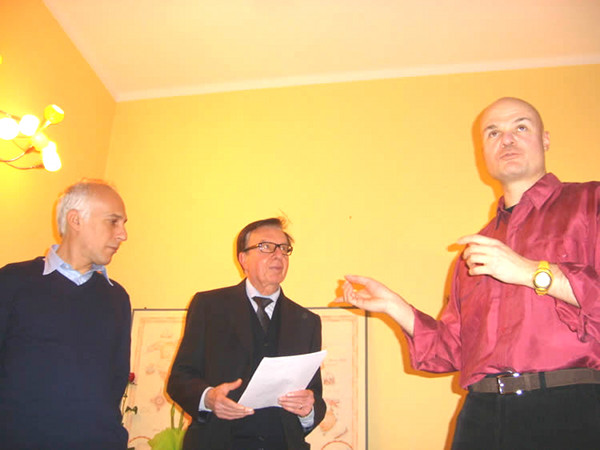 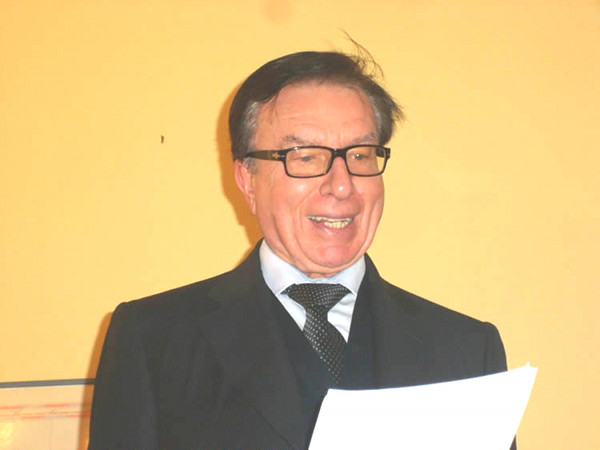 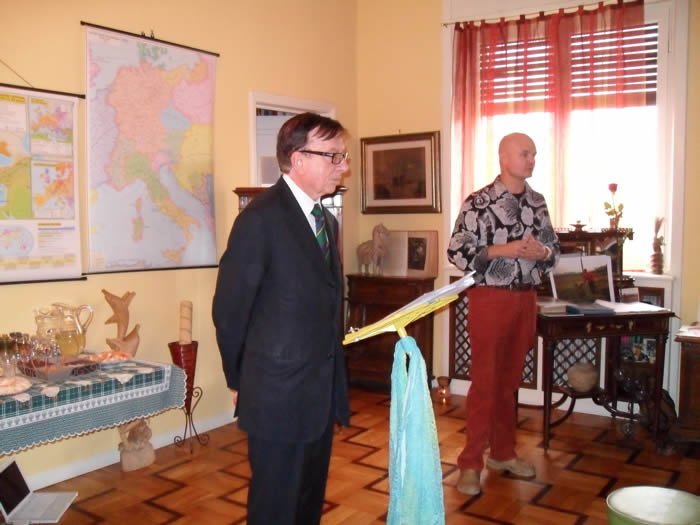 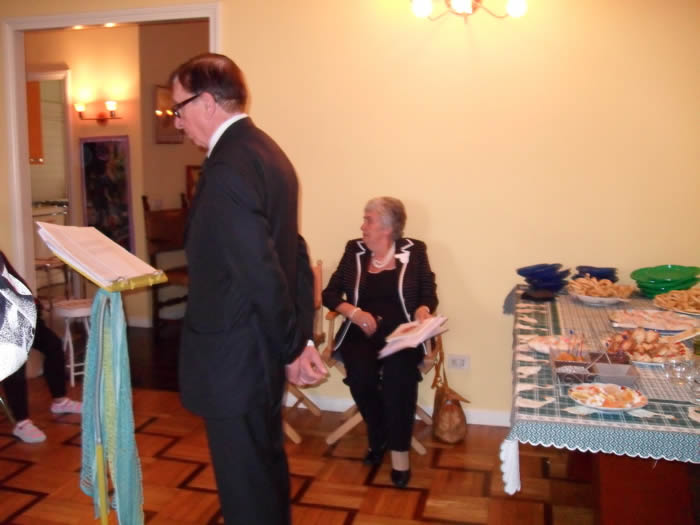 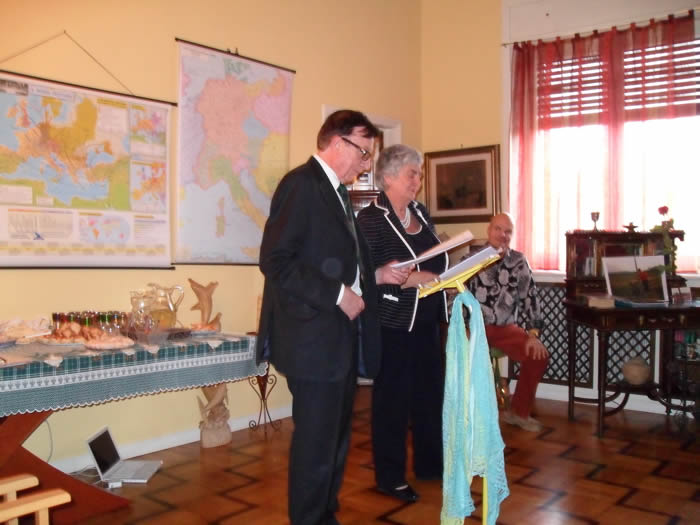 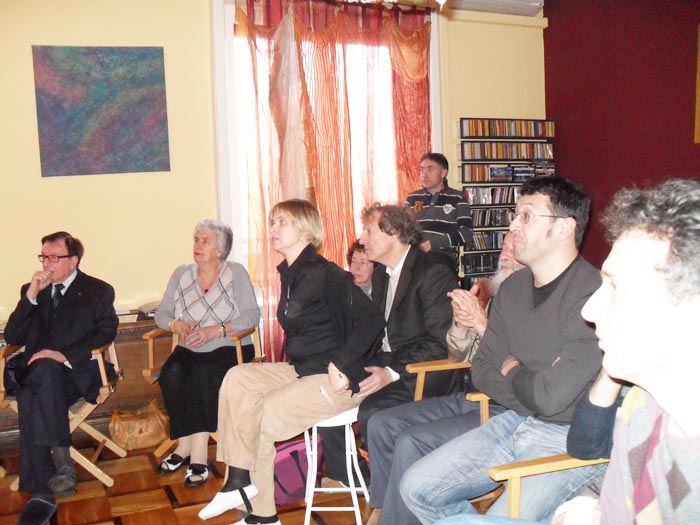 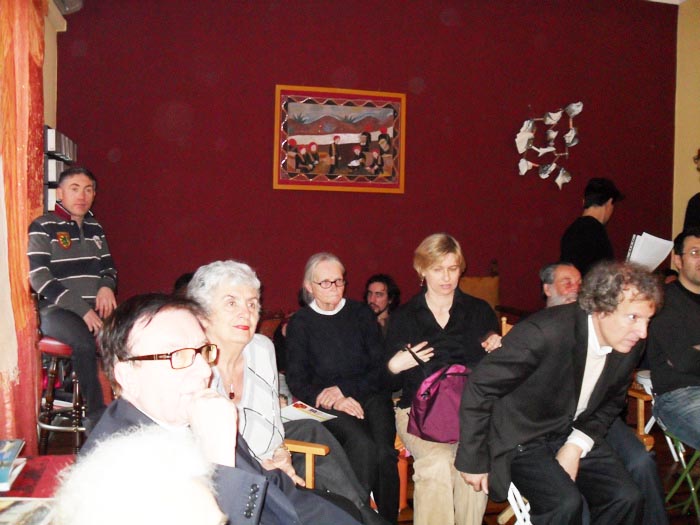 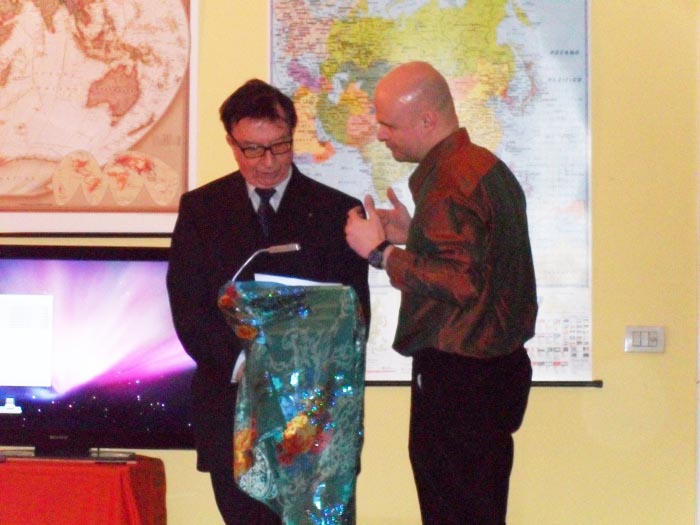 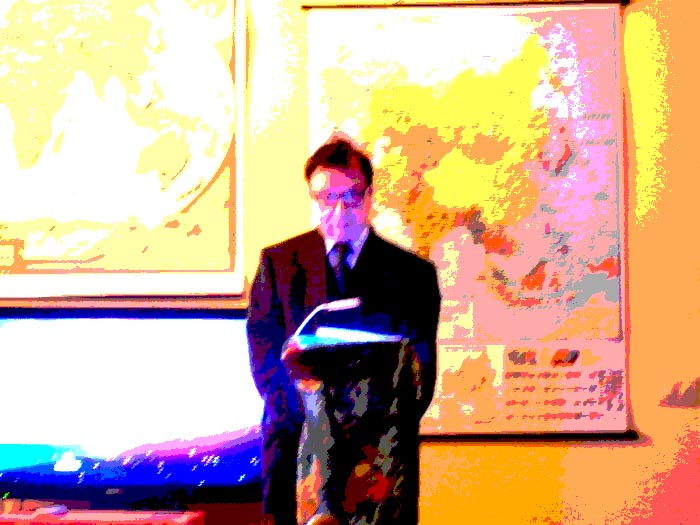 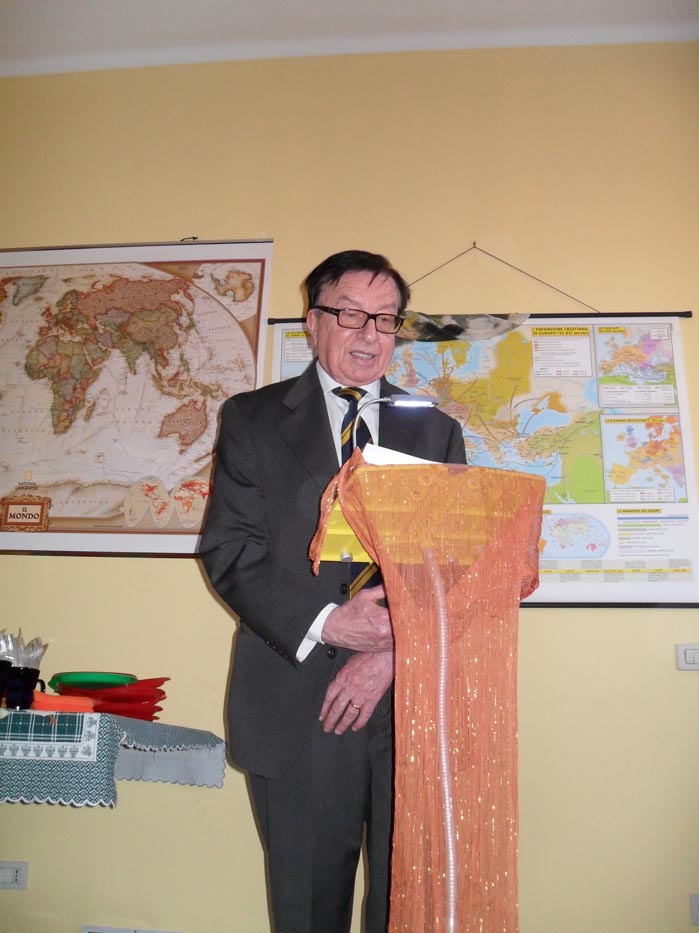 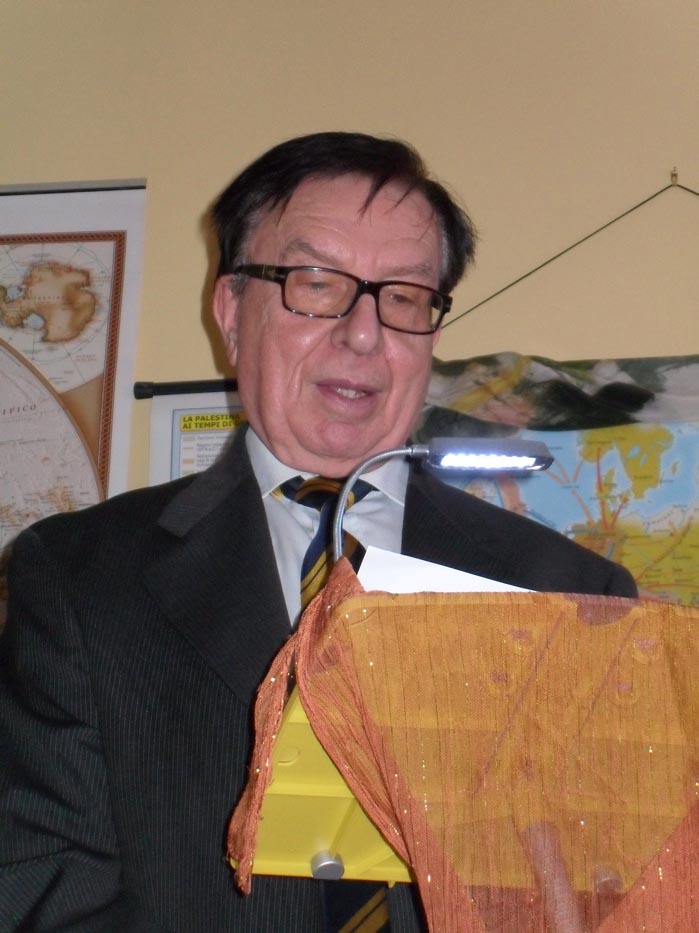 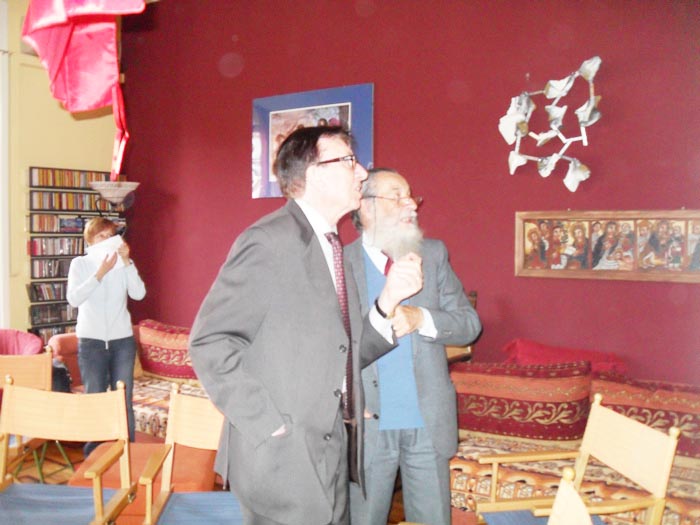 C u r i o s i t à   c u l t u r a l e
V i v a c i t à   i n t e l l e t t u a l e
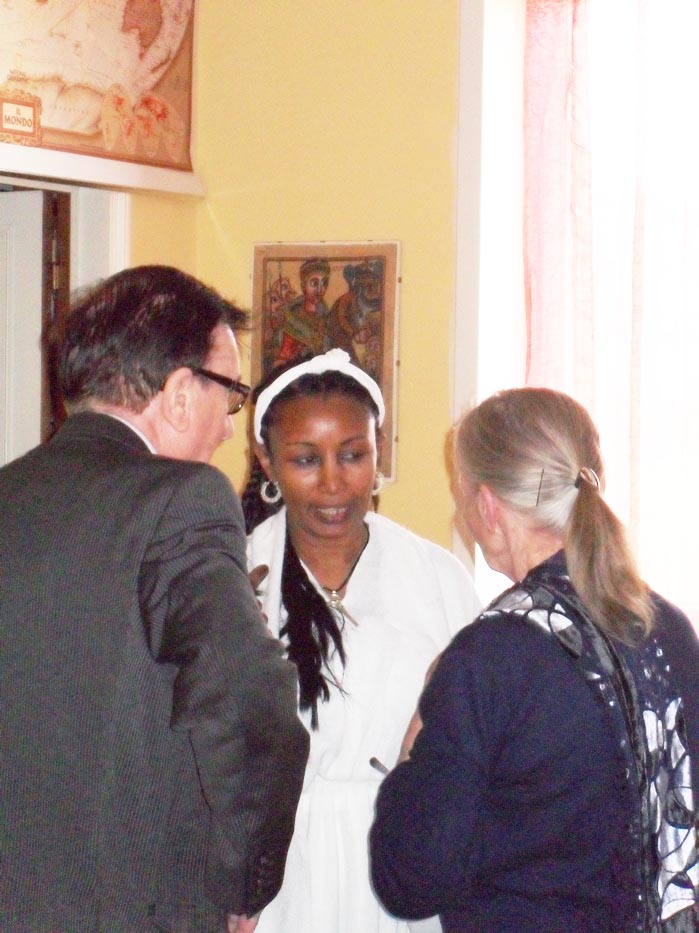 A p e r t u r a   a l   c o n f r o n t o
A m o r e   p e r   l e   s f i d e
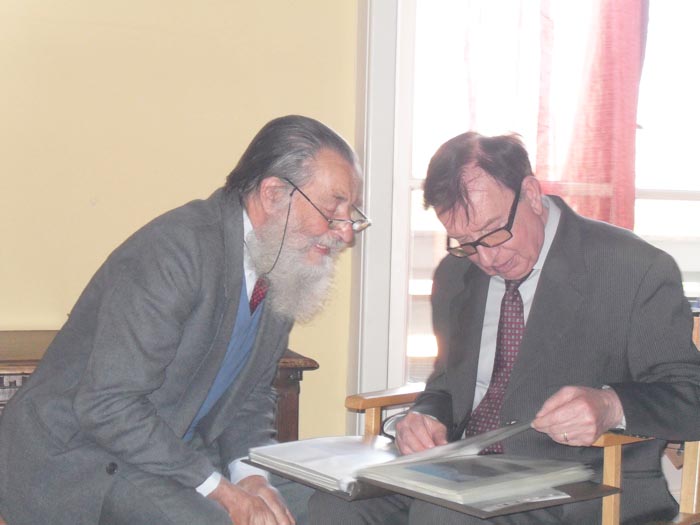 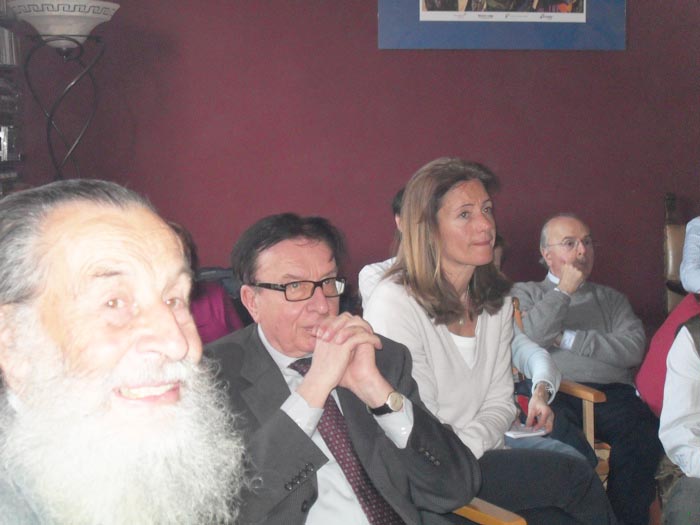 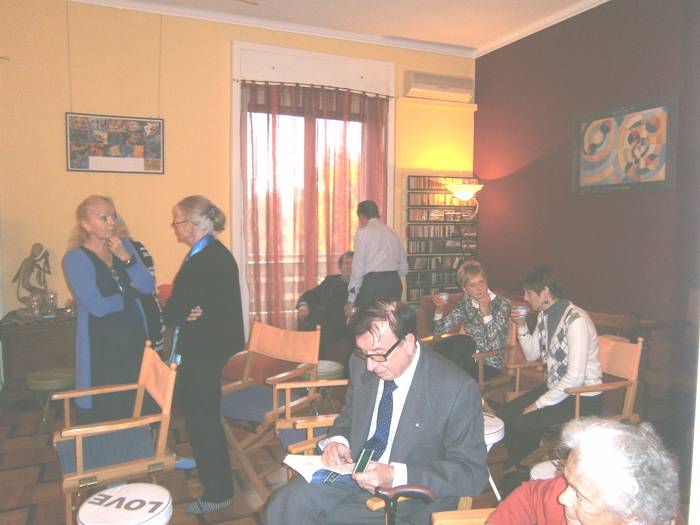 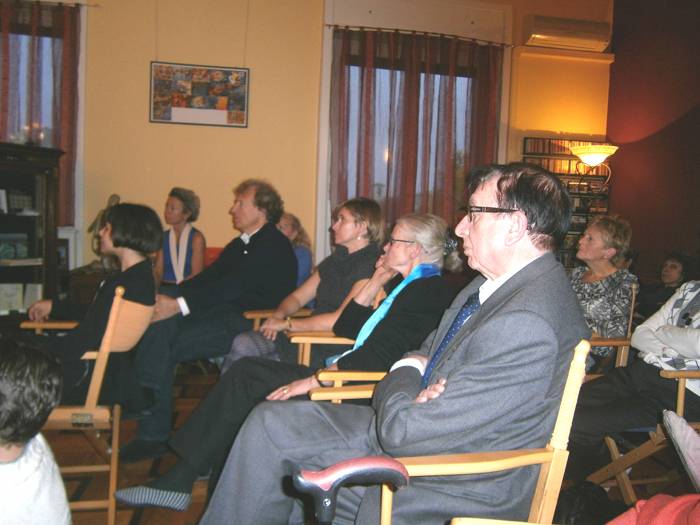 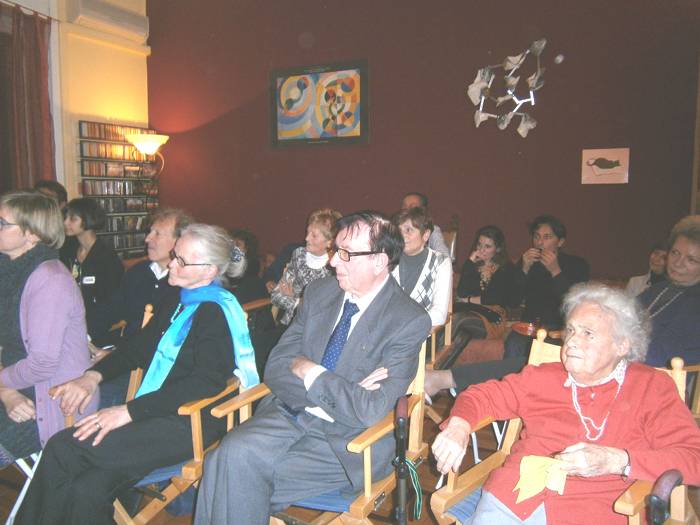 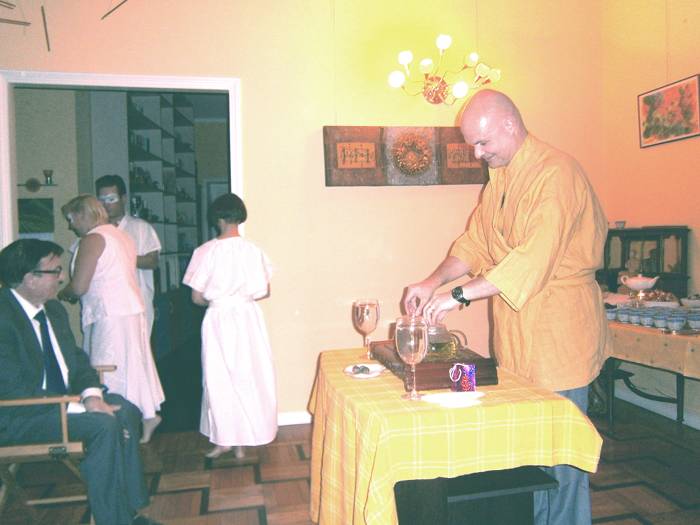 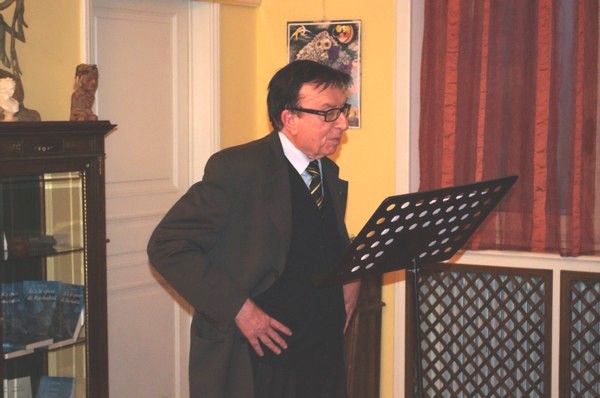 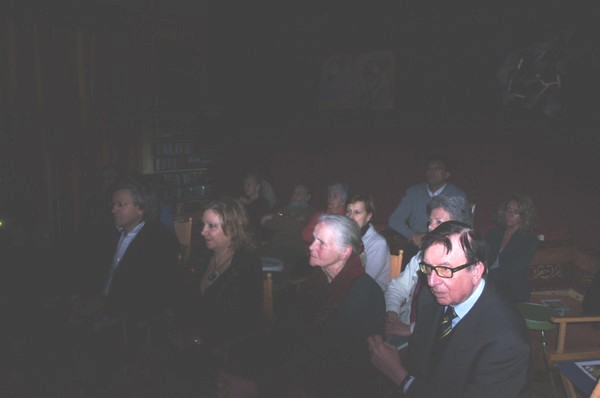 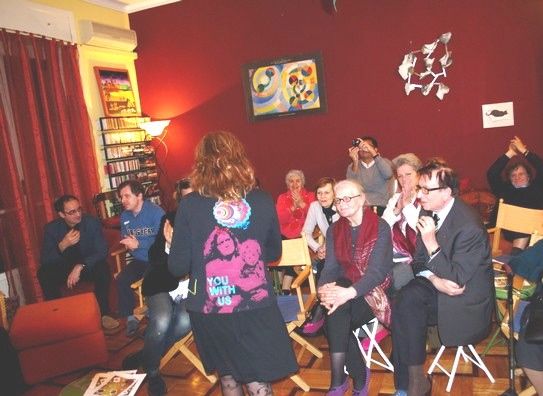 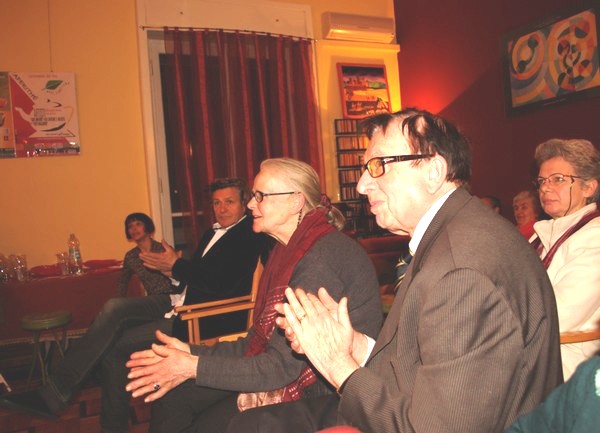 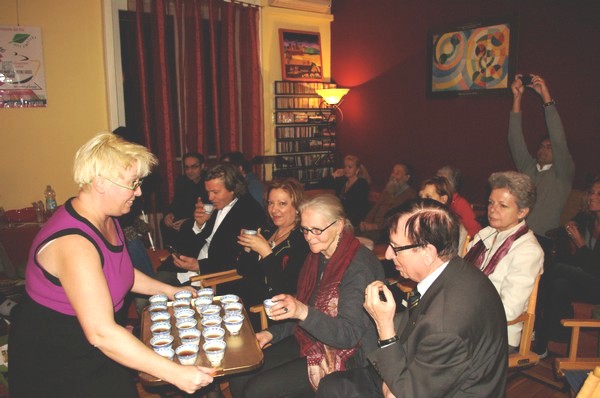 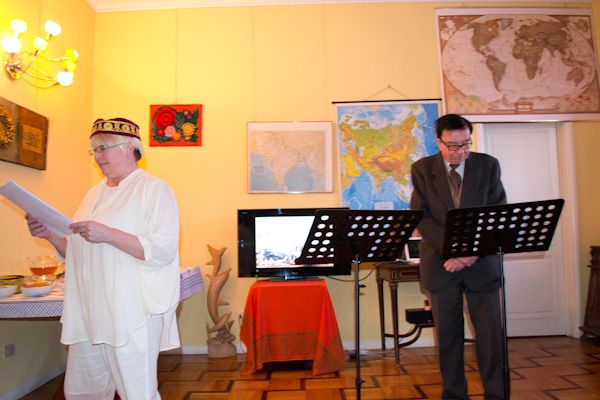 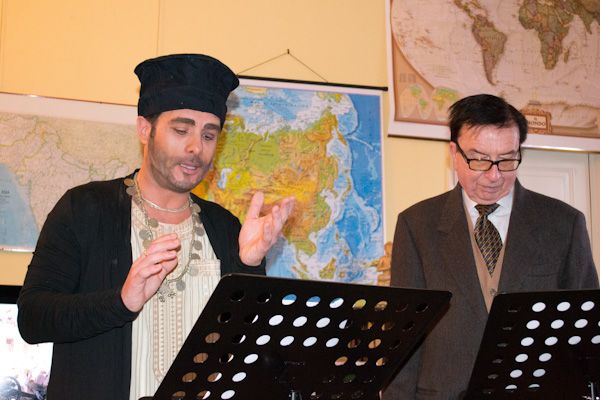 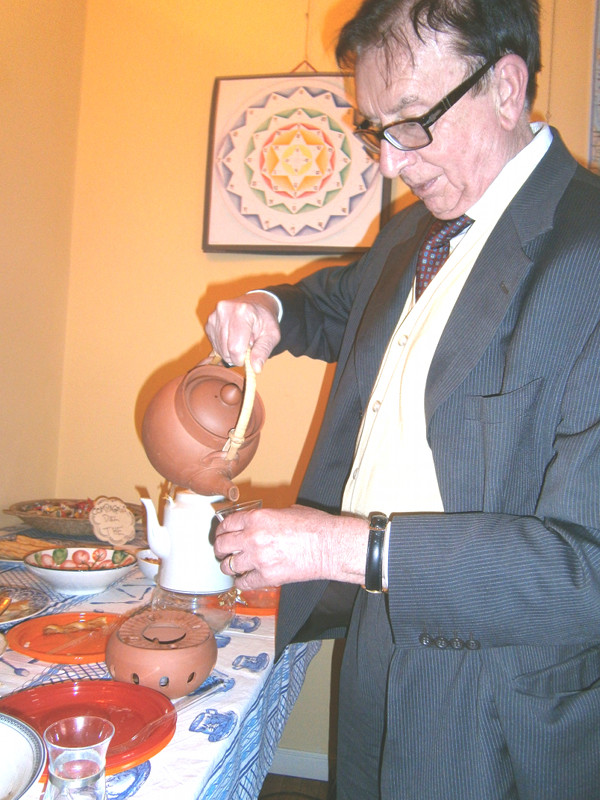 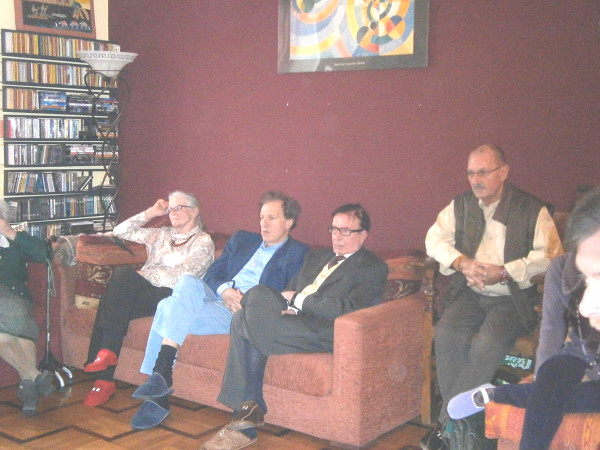 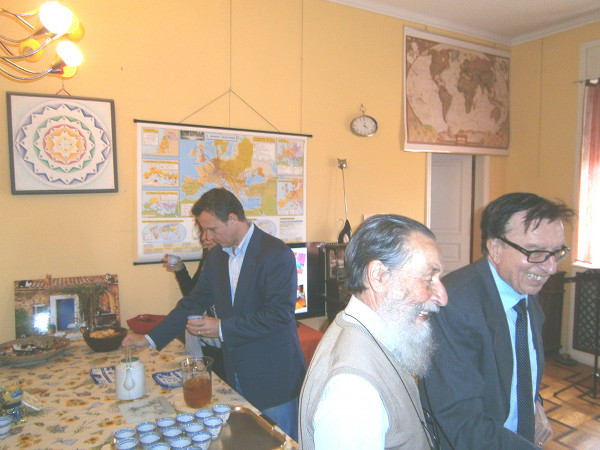 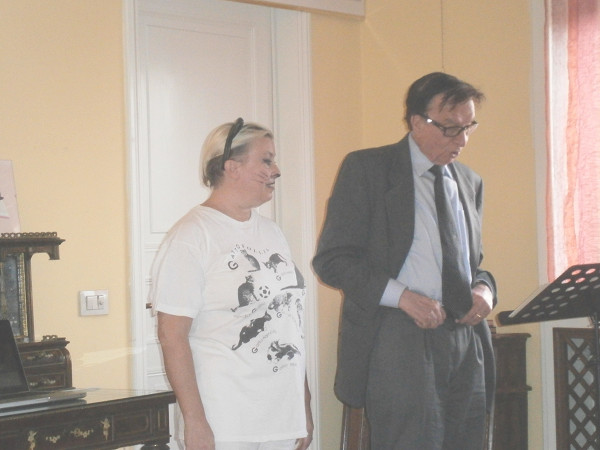 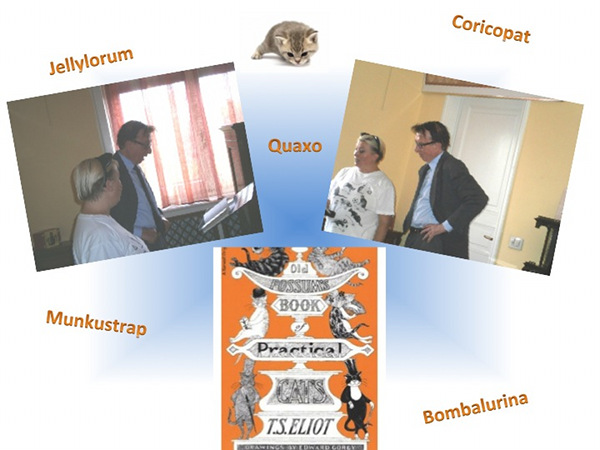 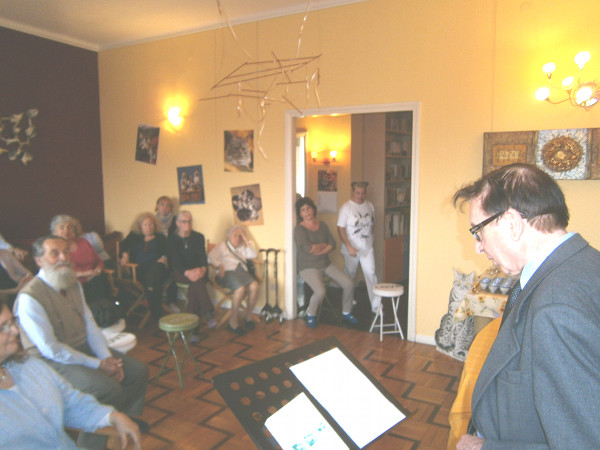 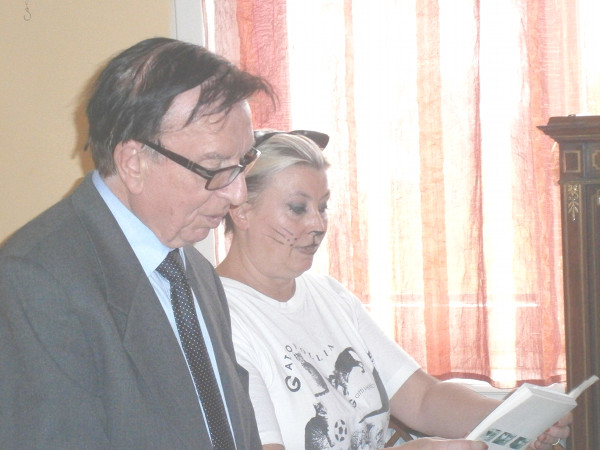 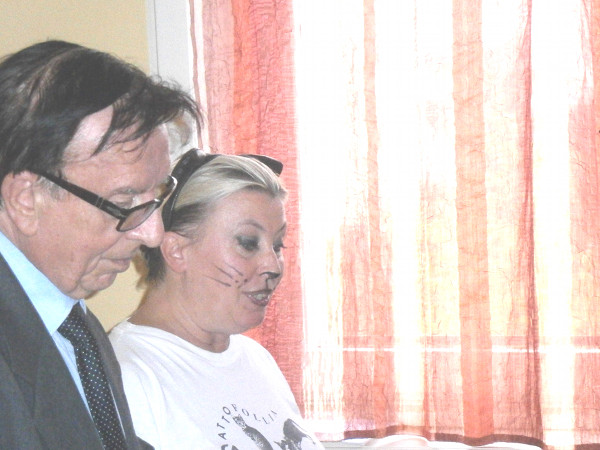 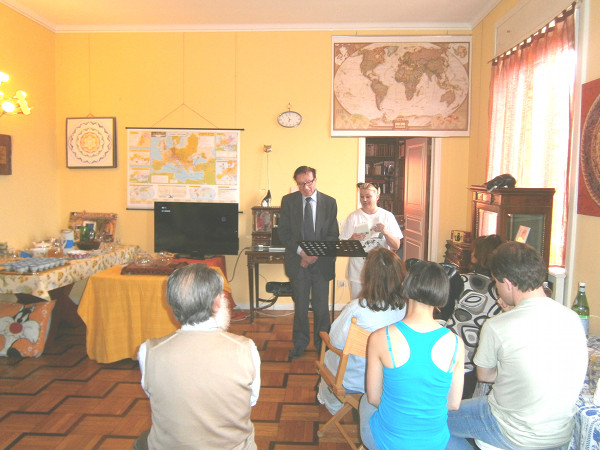 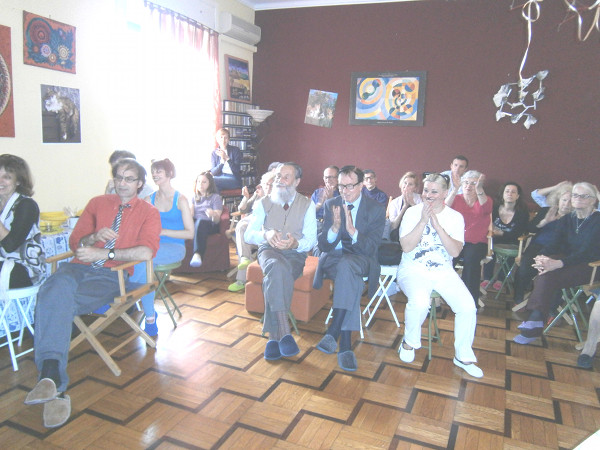 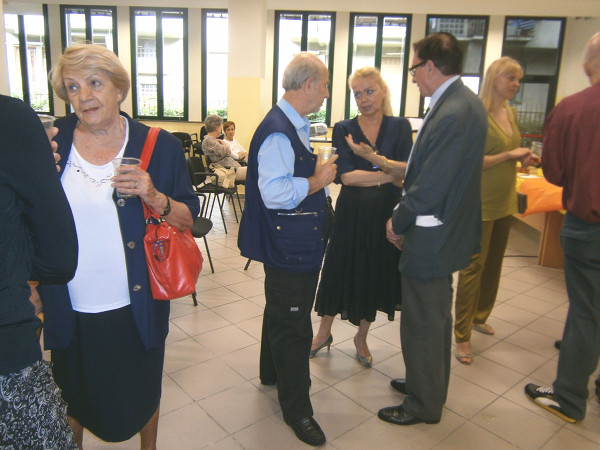 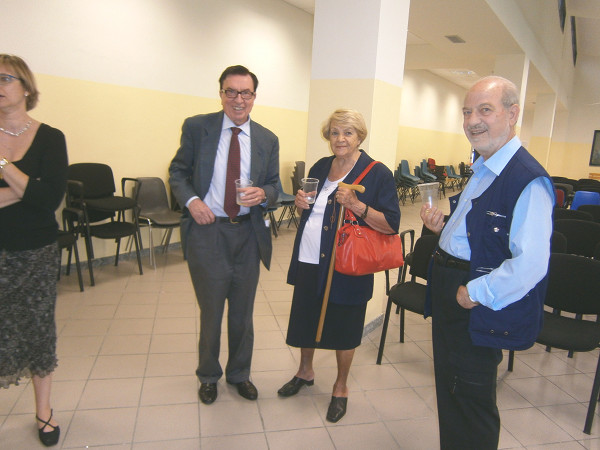 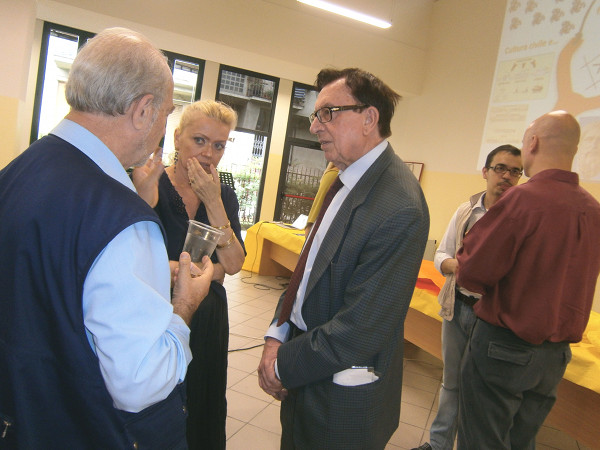 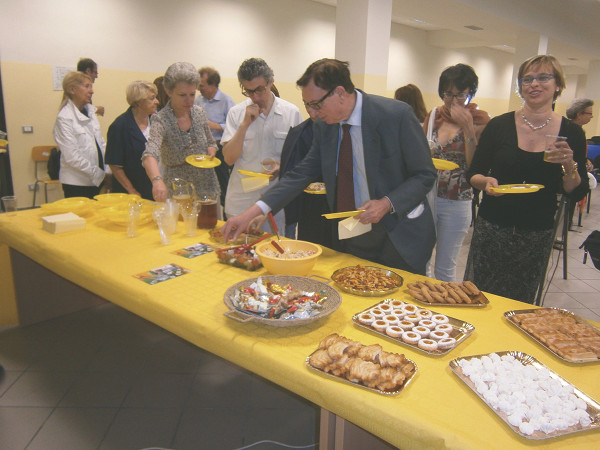 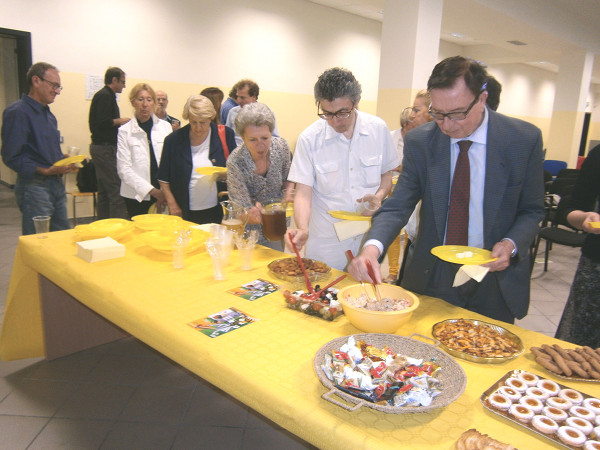 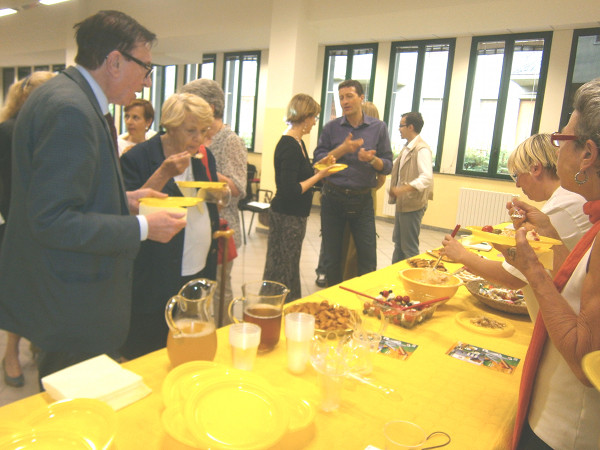 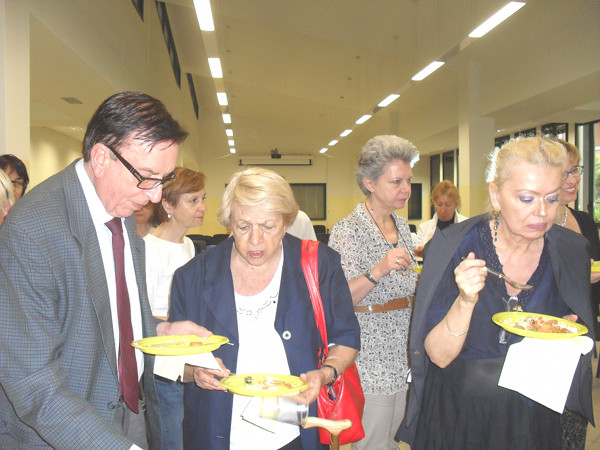 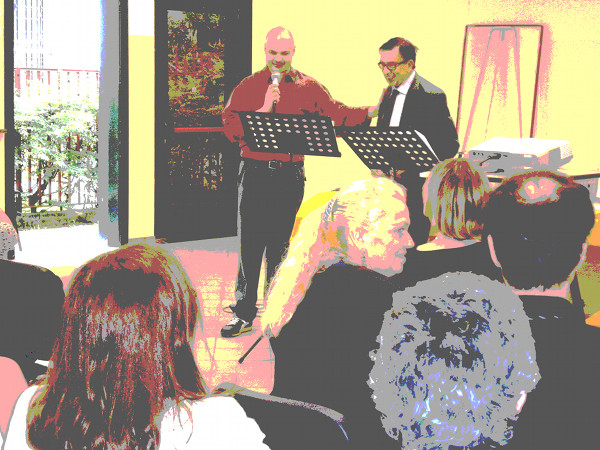 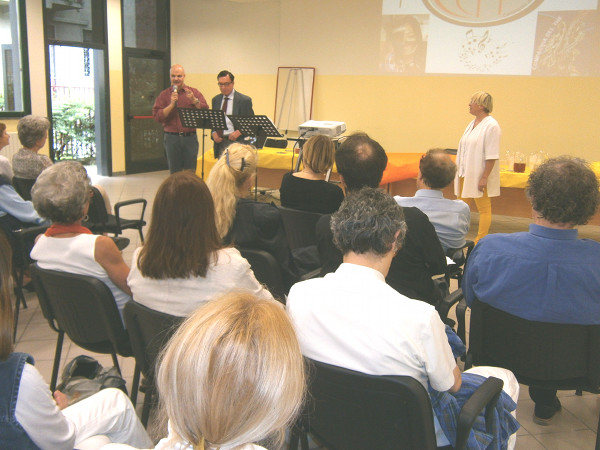 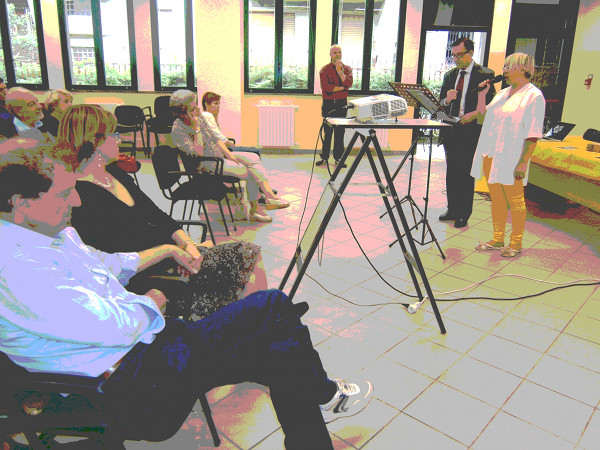 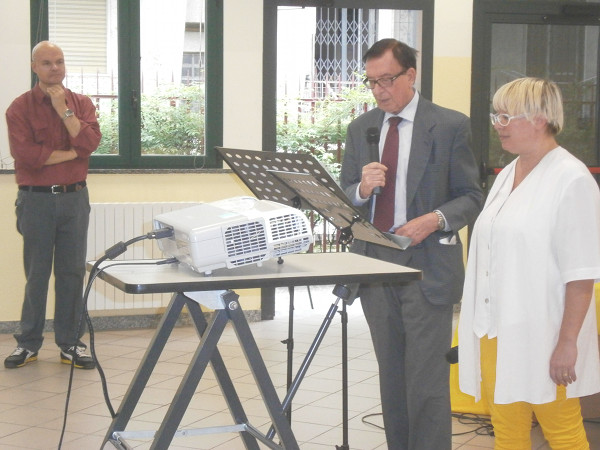 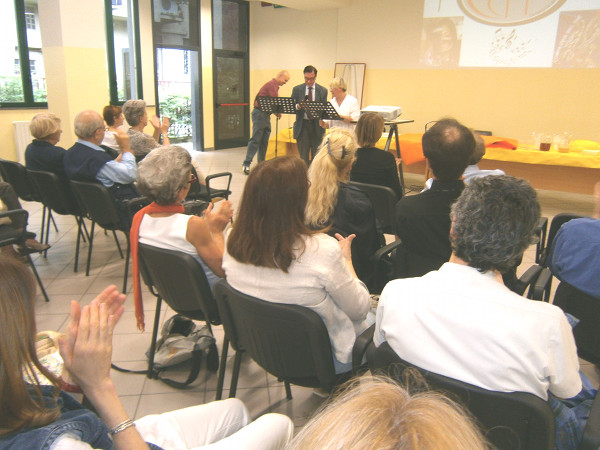 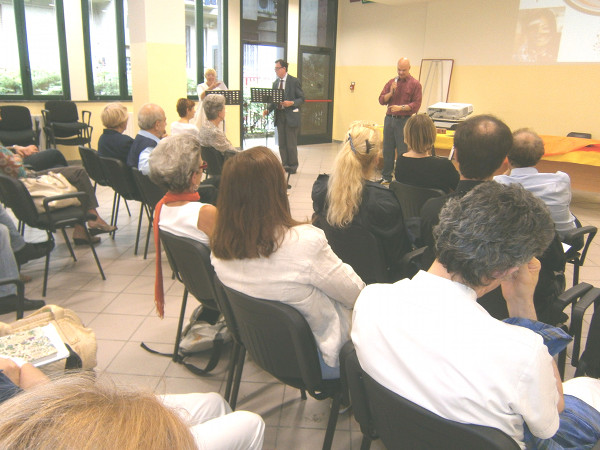 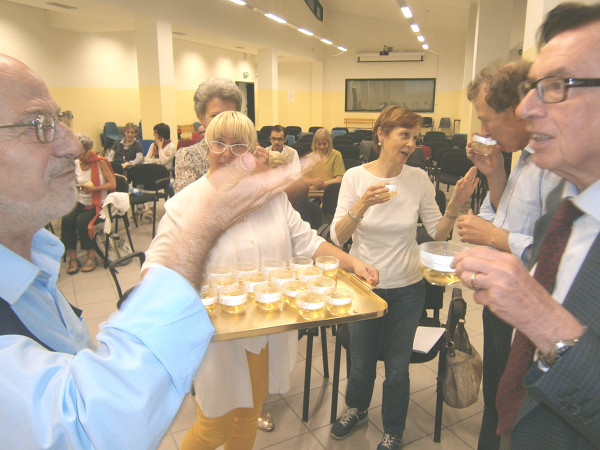 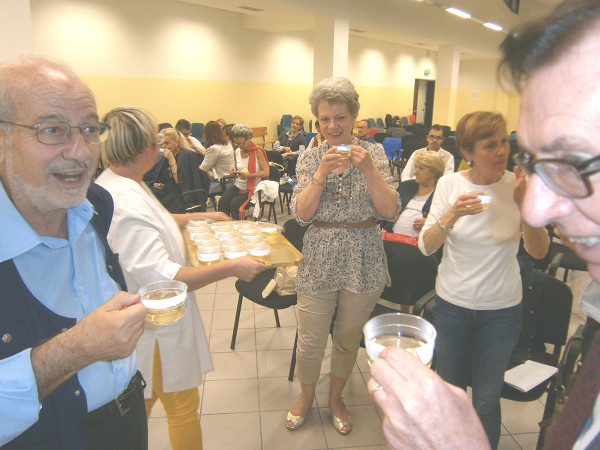 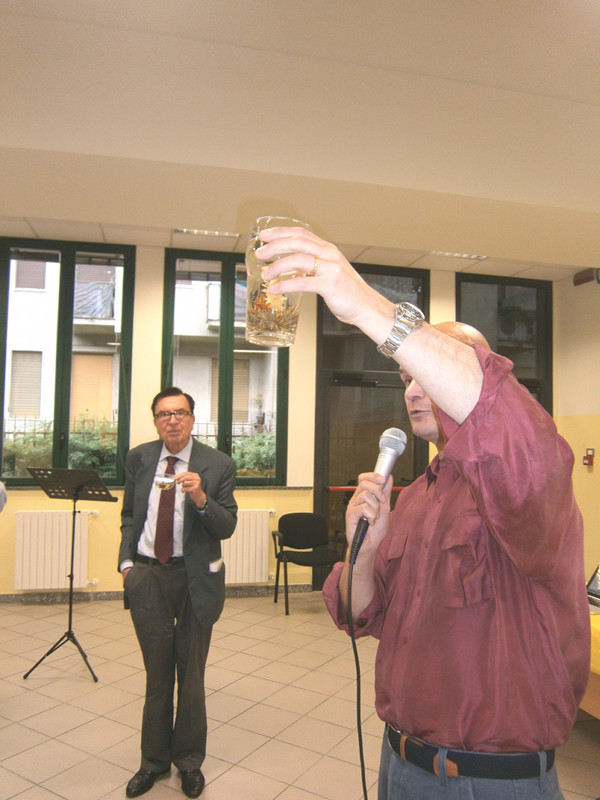 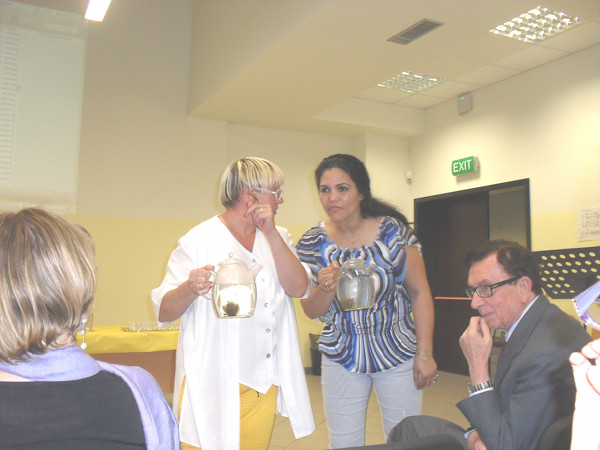 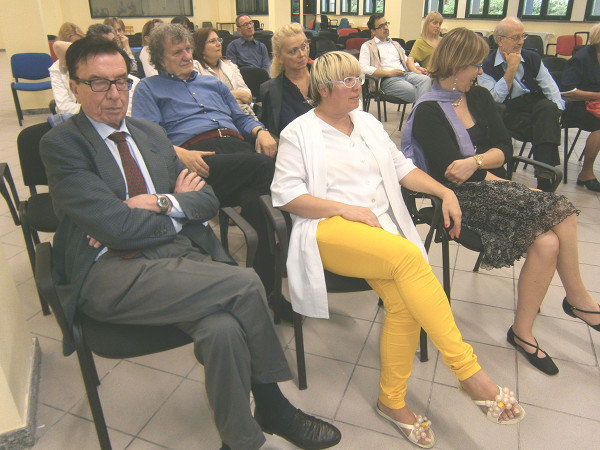 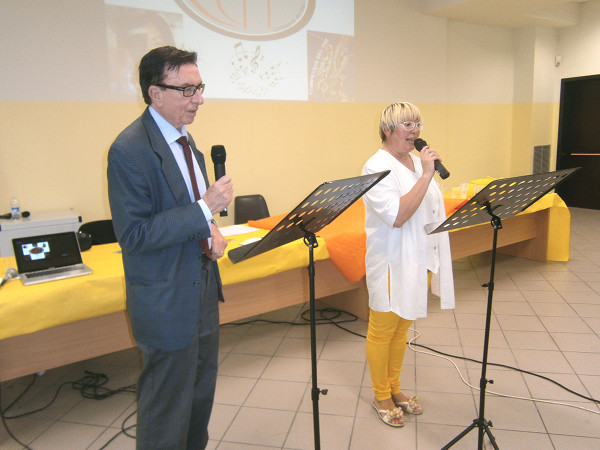 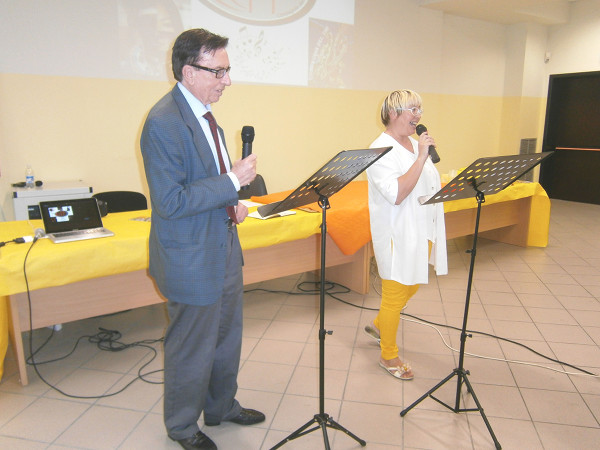 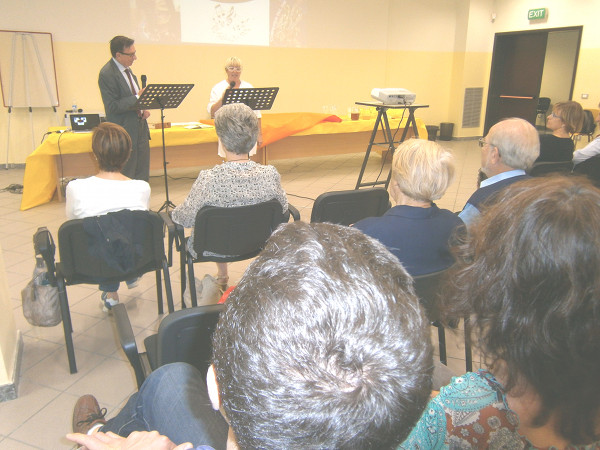 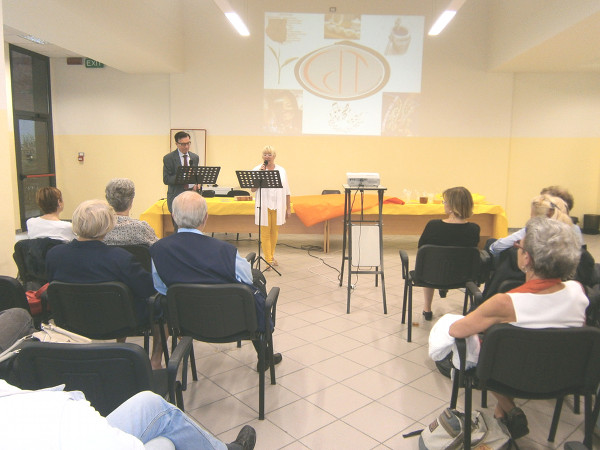 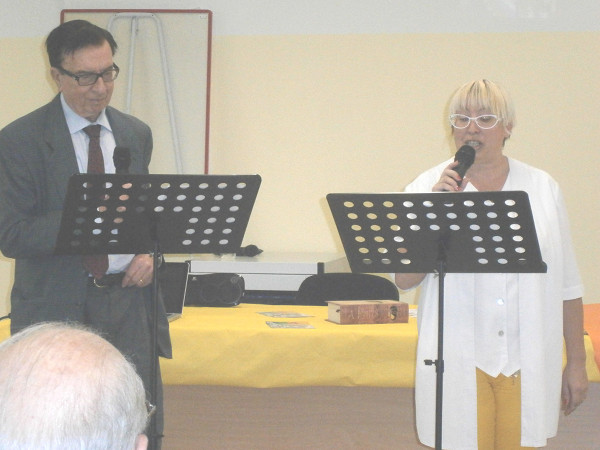 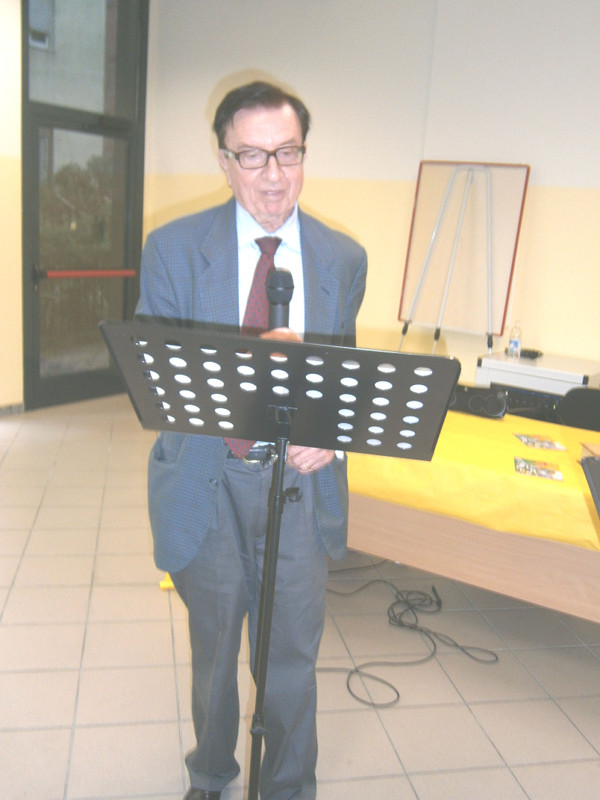 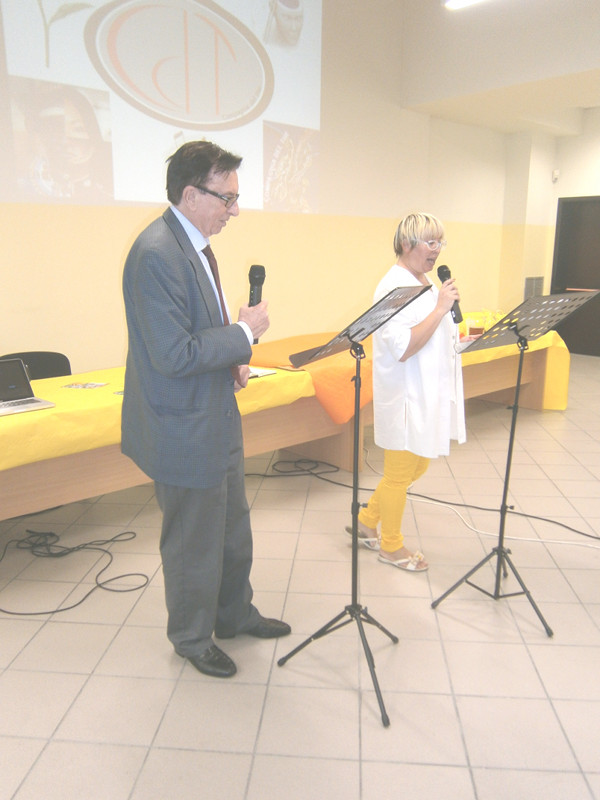 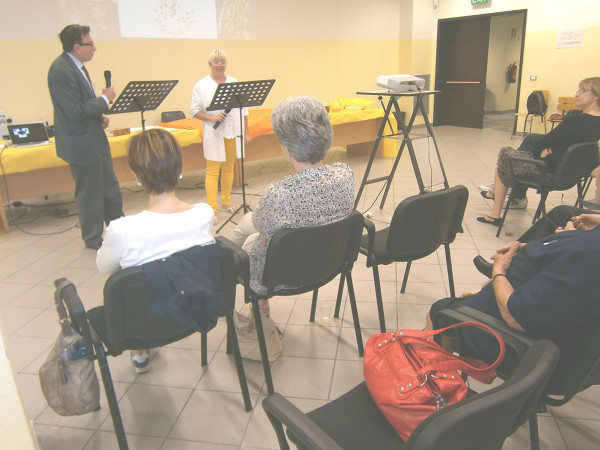 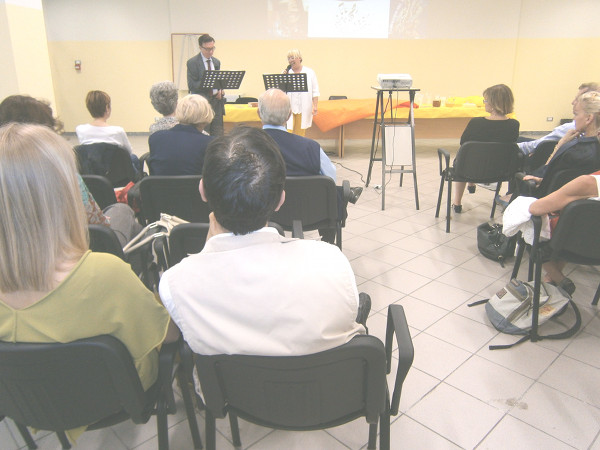 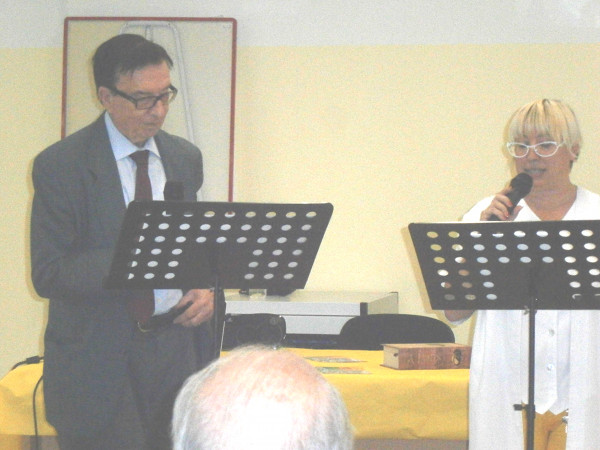 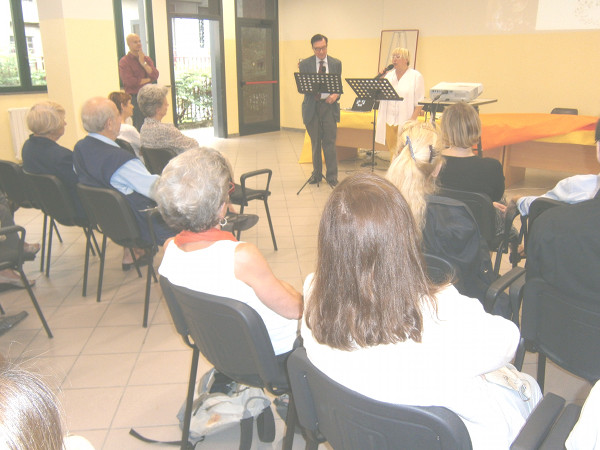 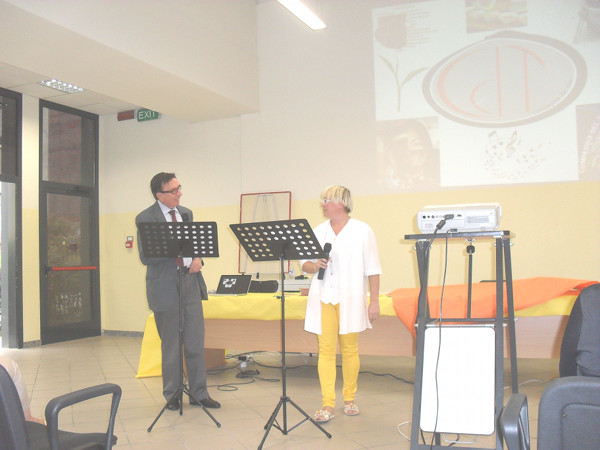 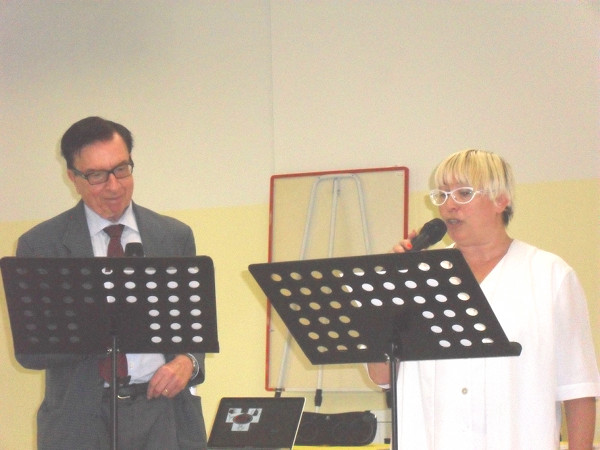 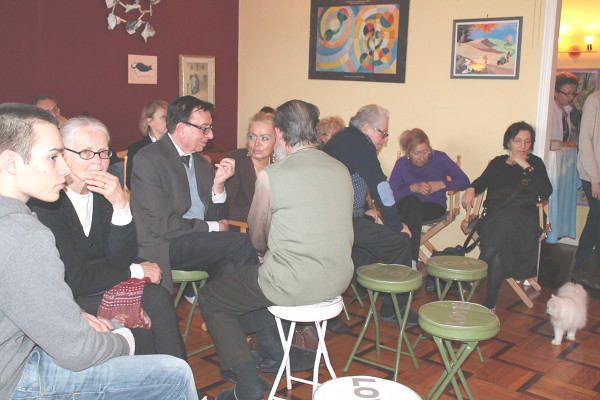 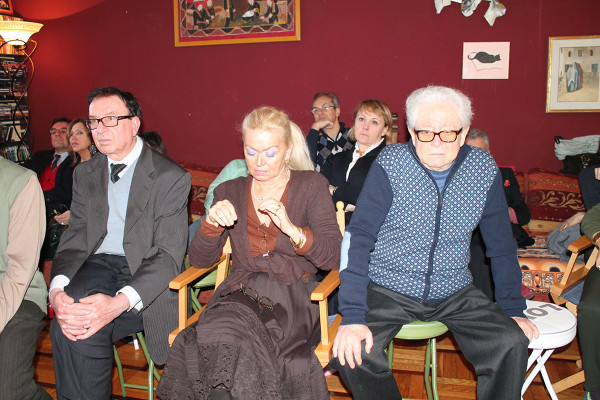 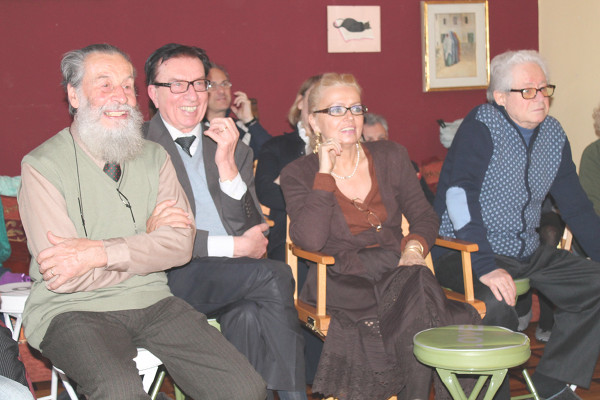 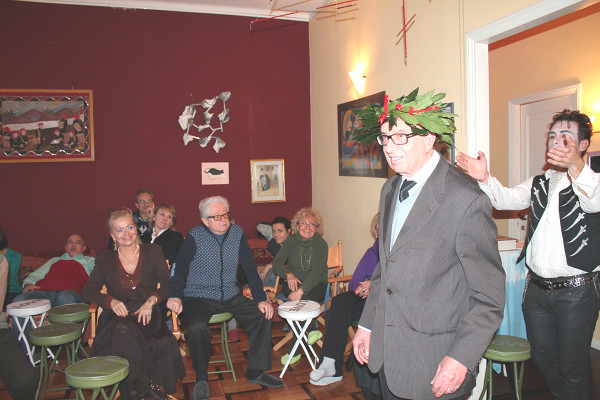 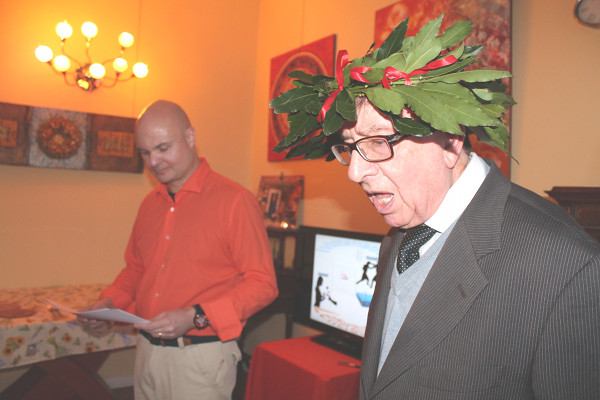 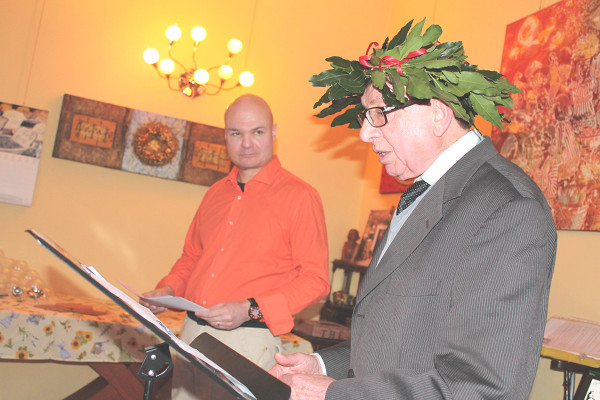 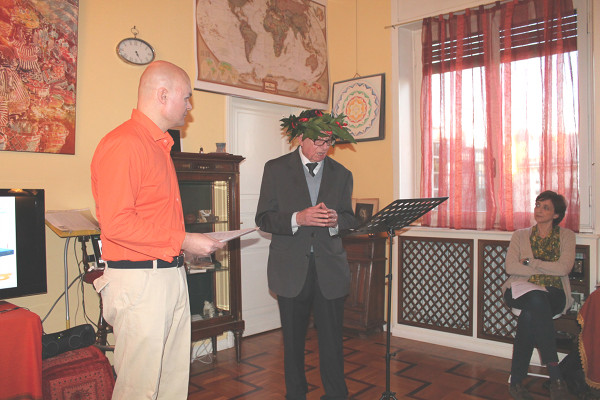 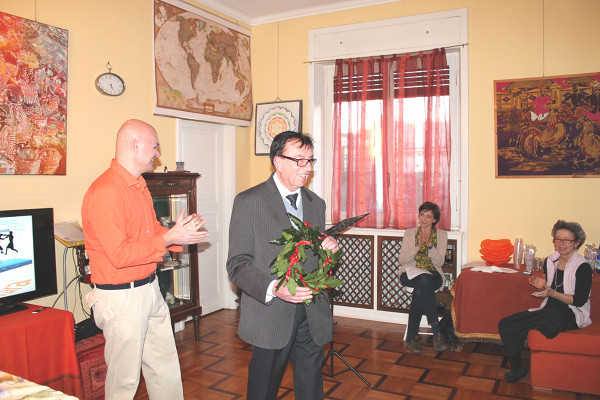 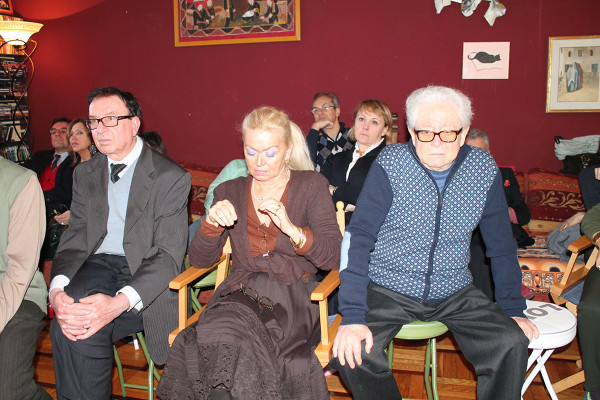 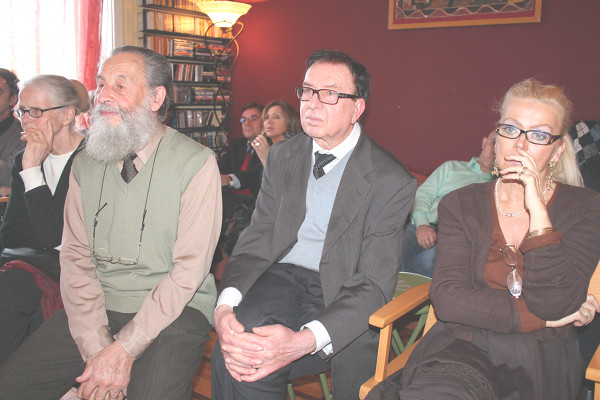 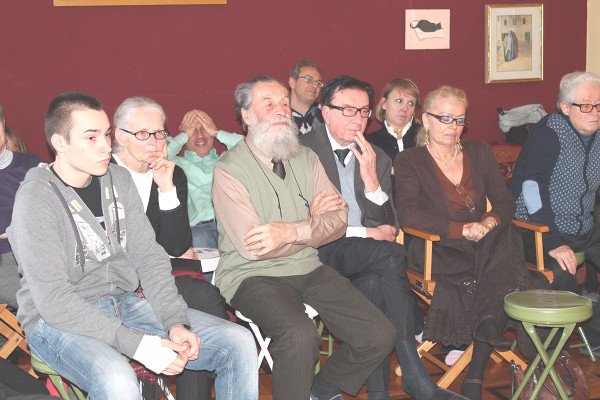 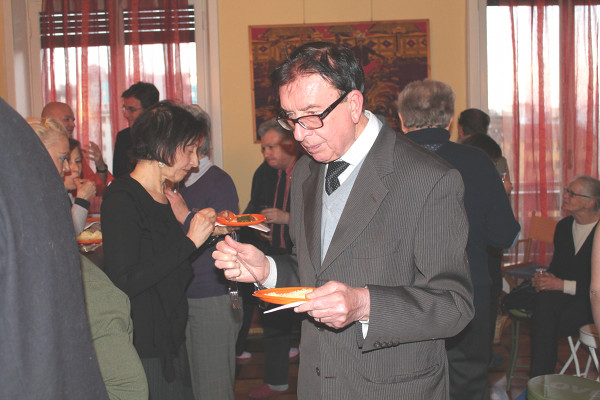 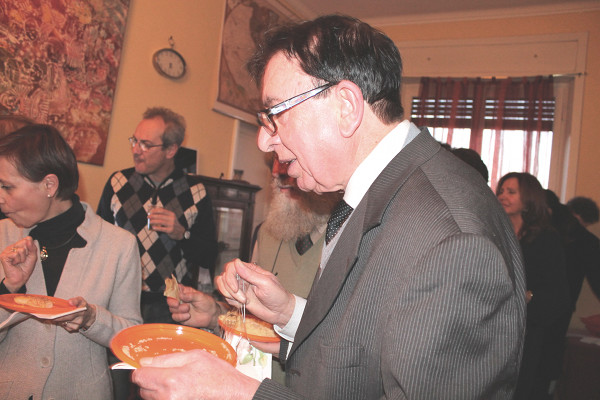 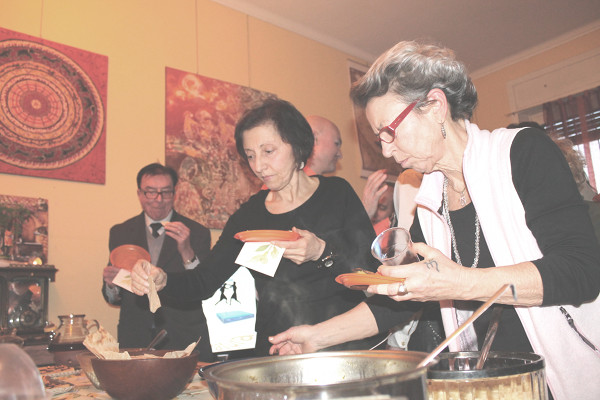 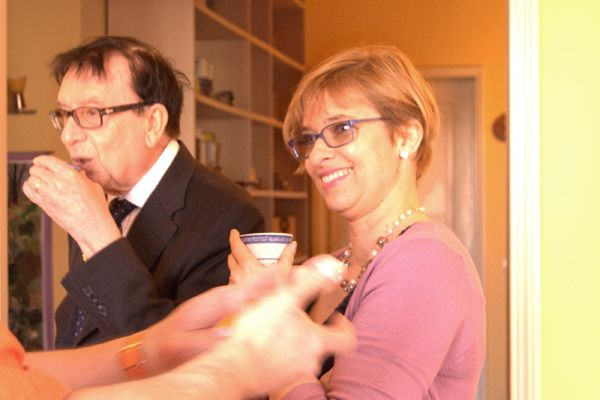 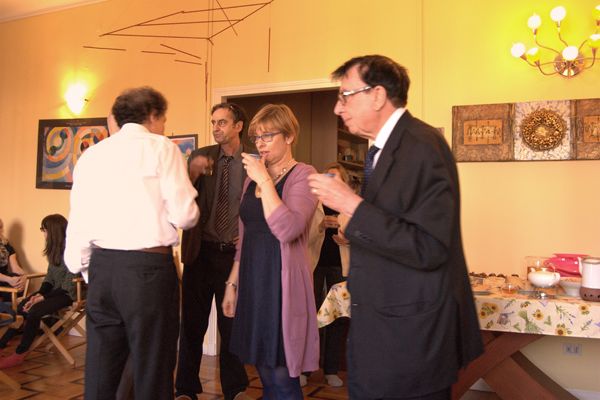 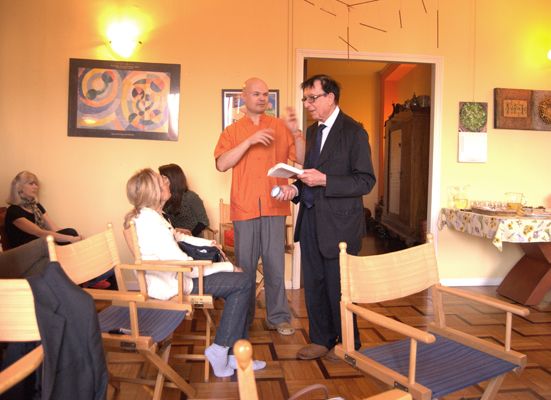 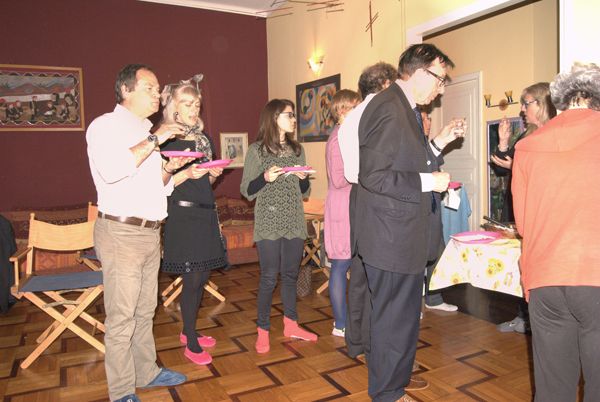 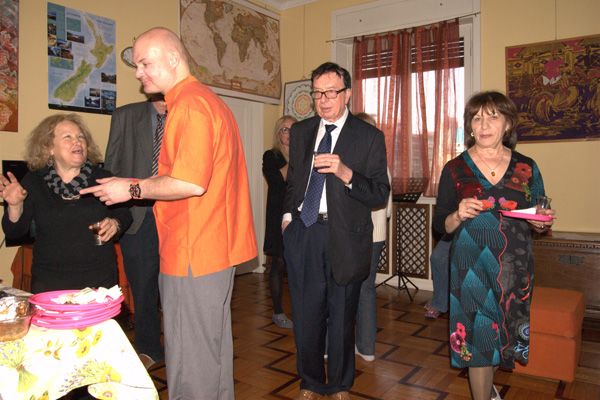 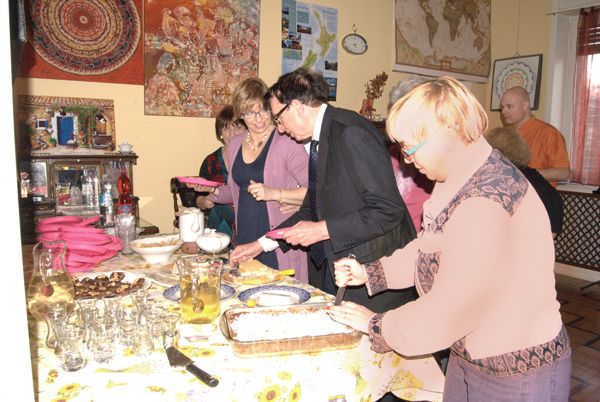 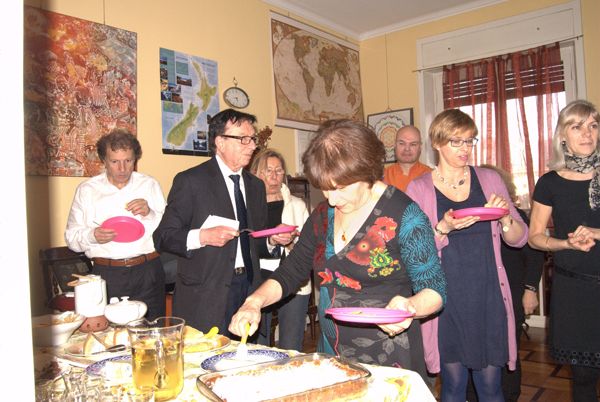 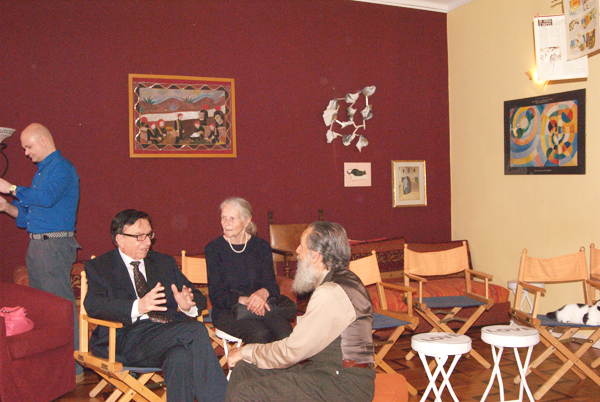 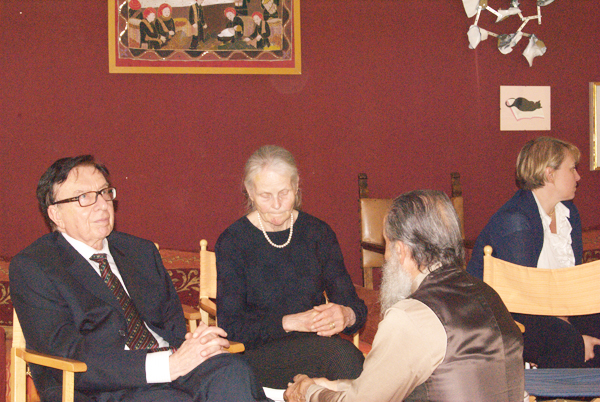 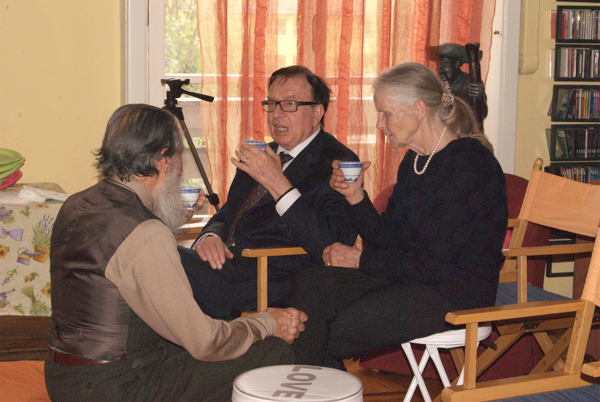 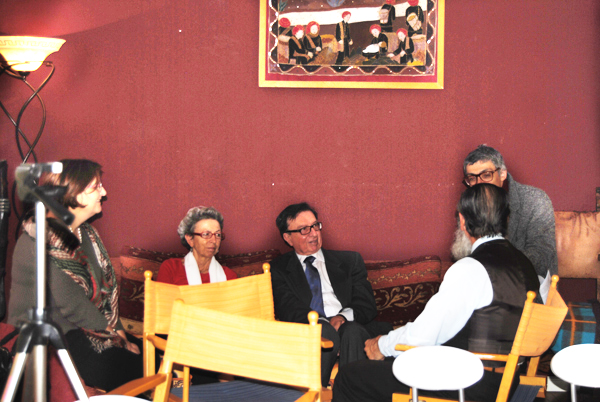 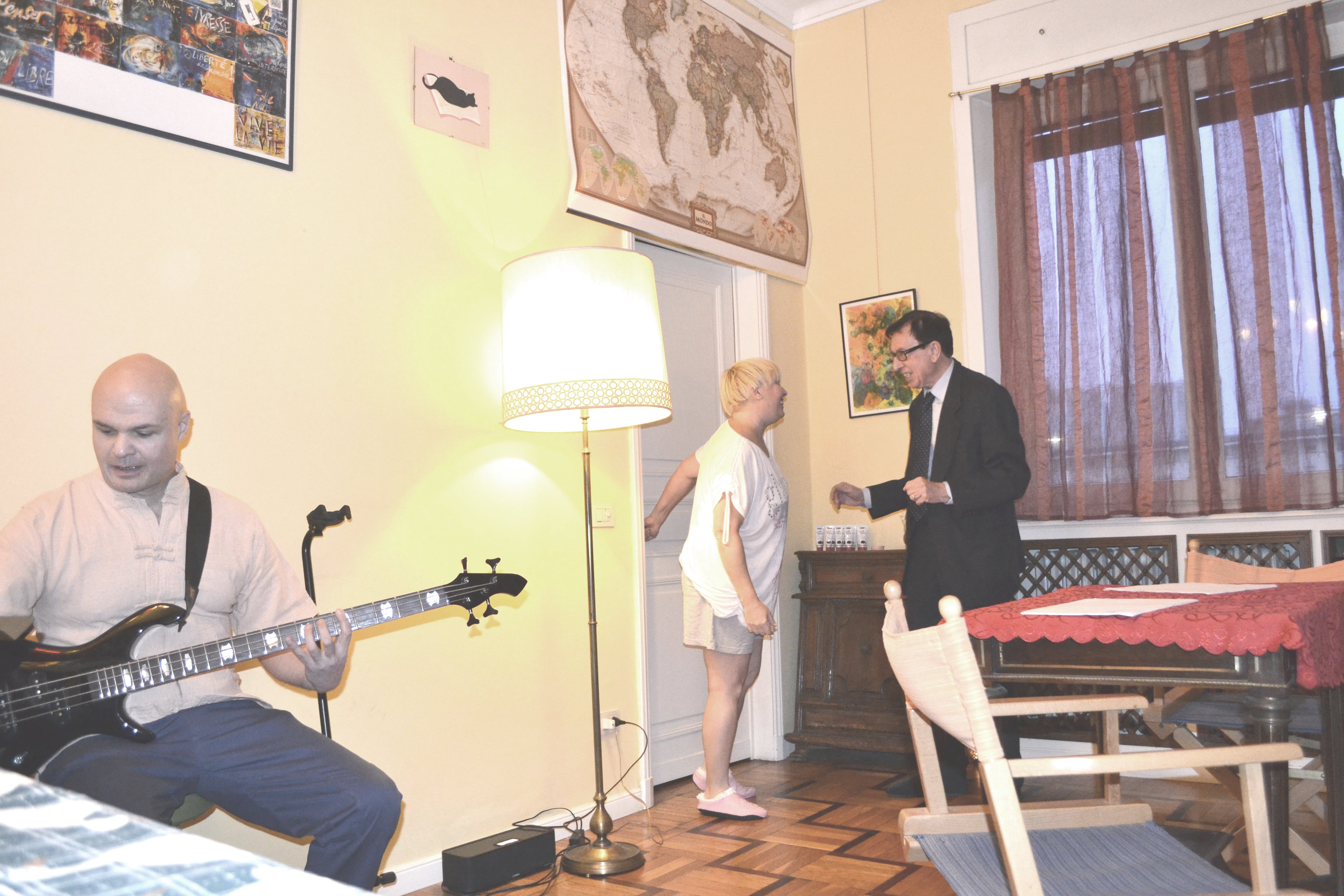 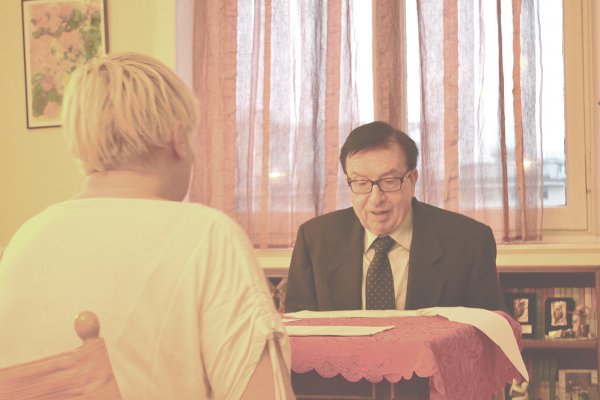 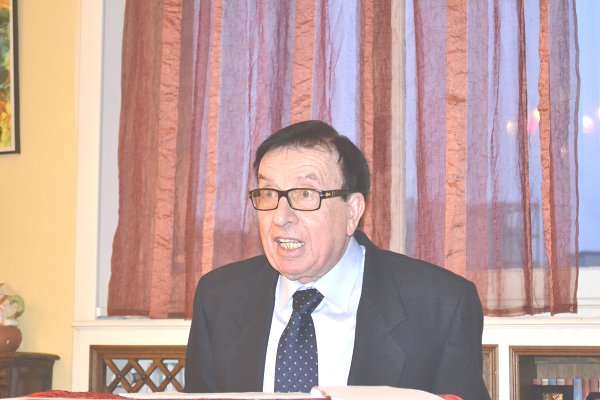 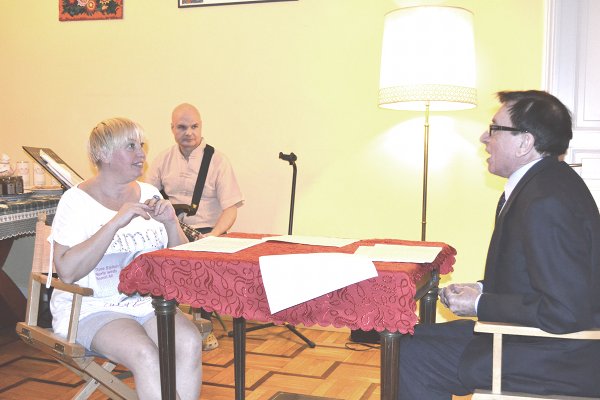 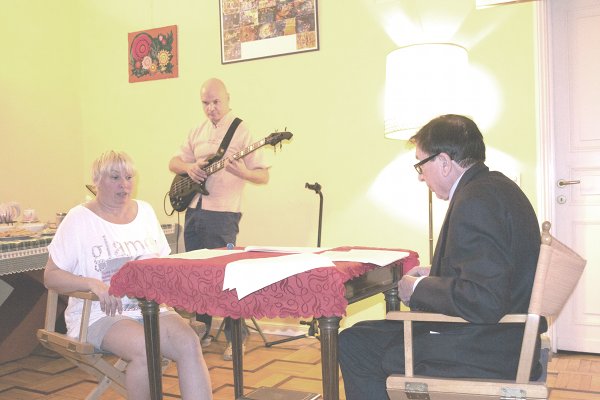 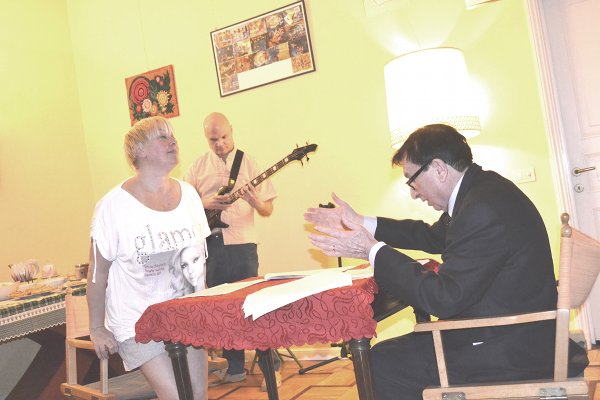 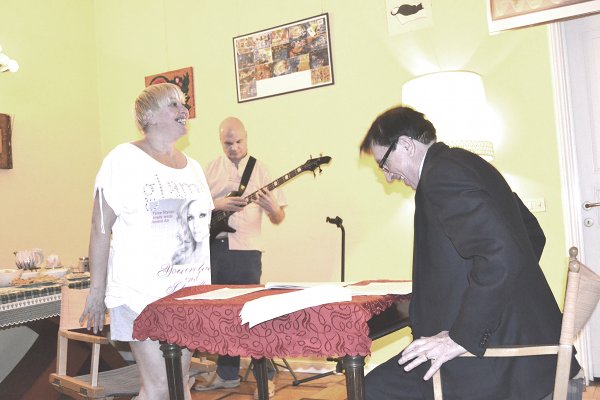 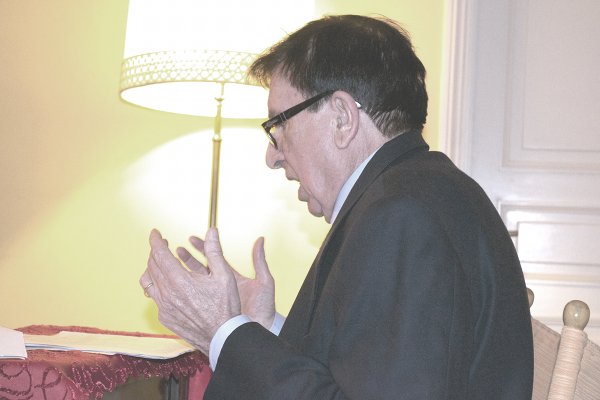 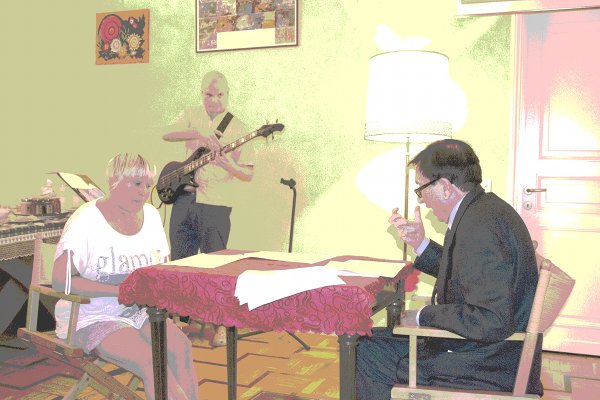 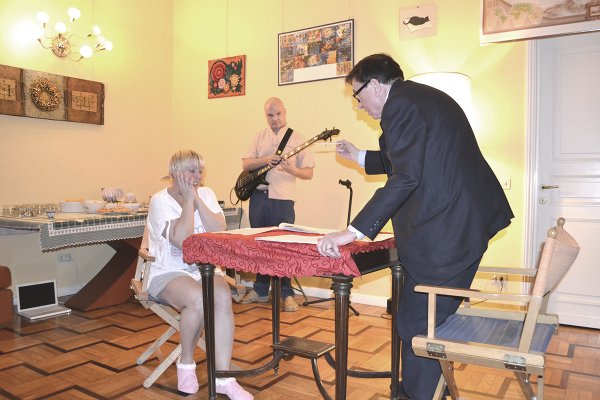 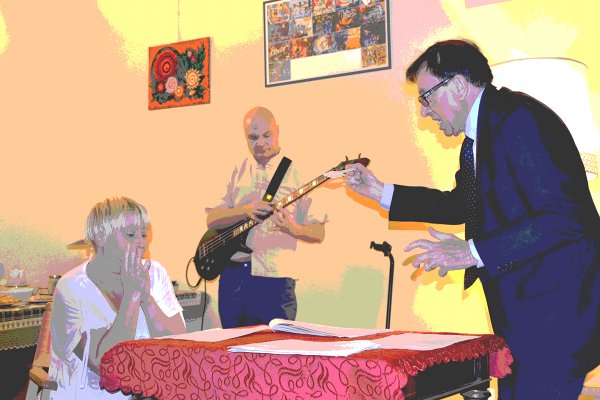 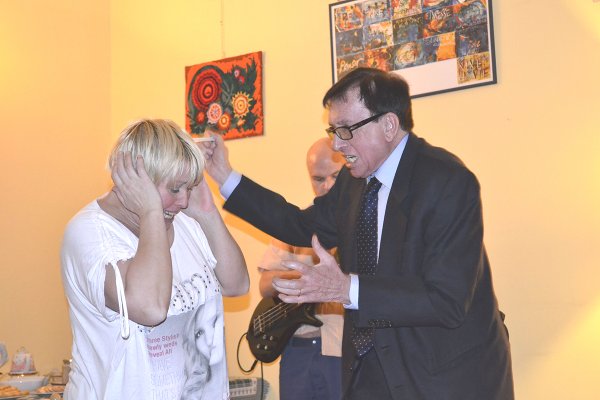 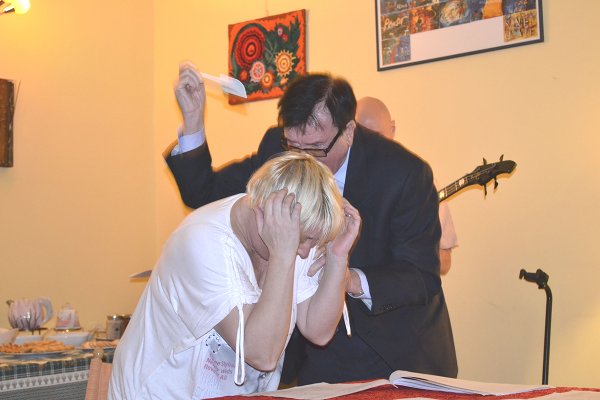 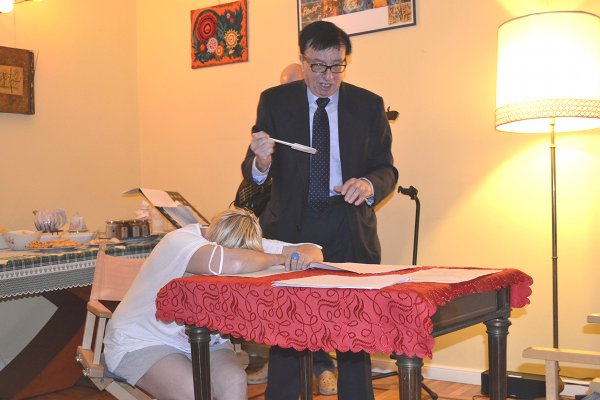 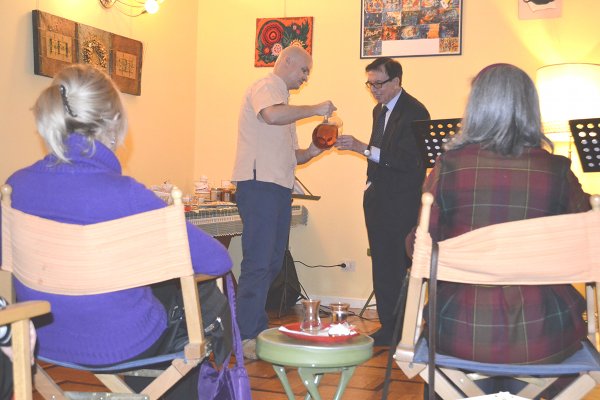 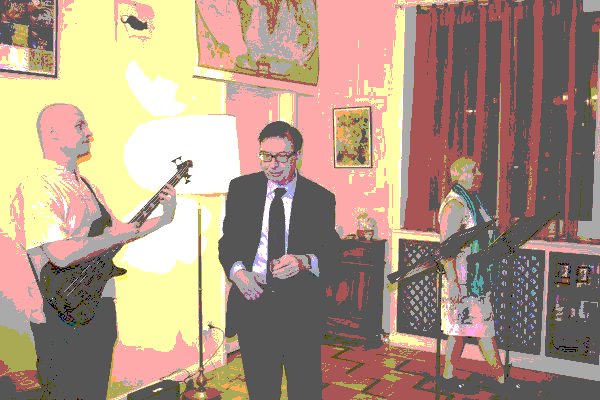 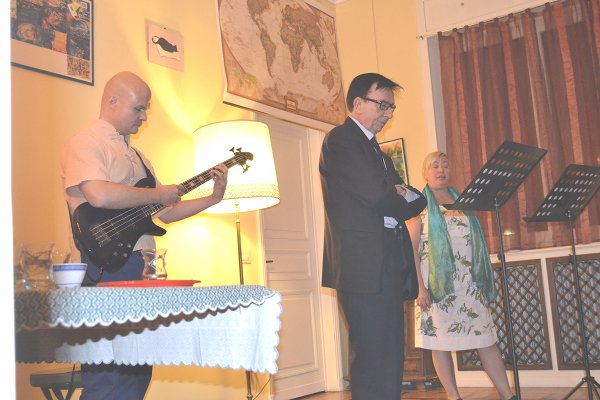 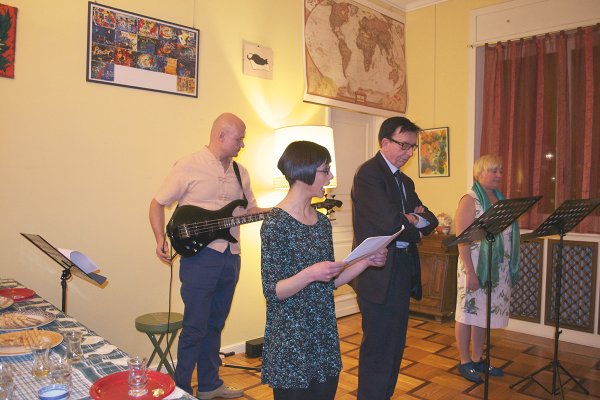 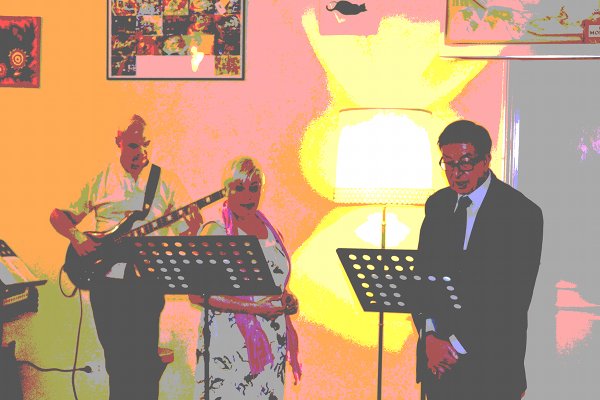 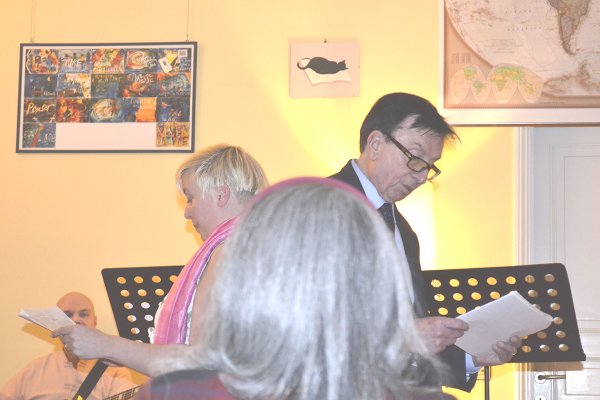 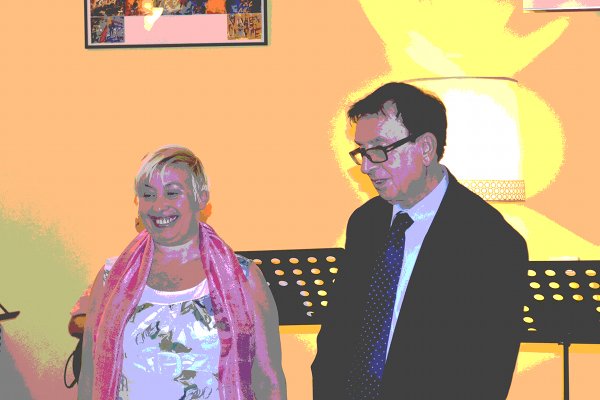 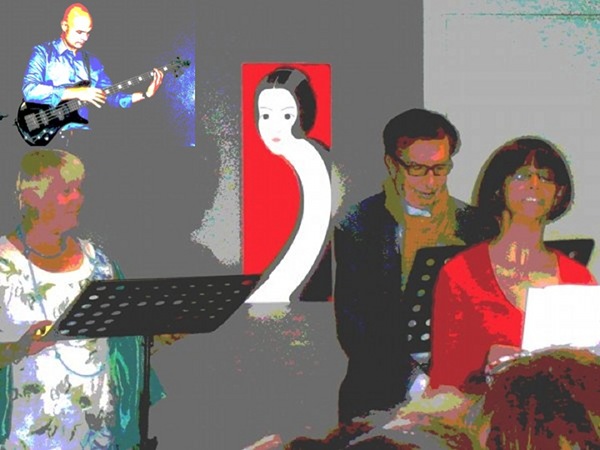 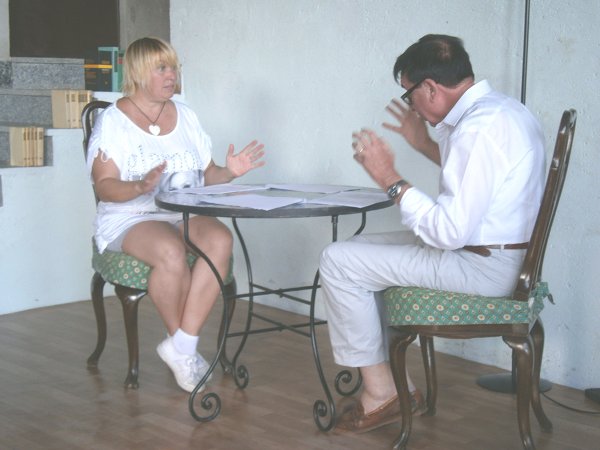 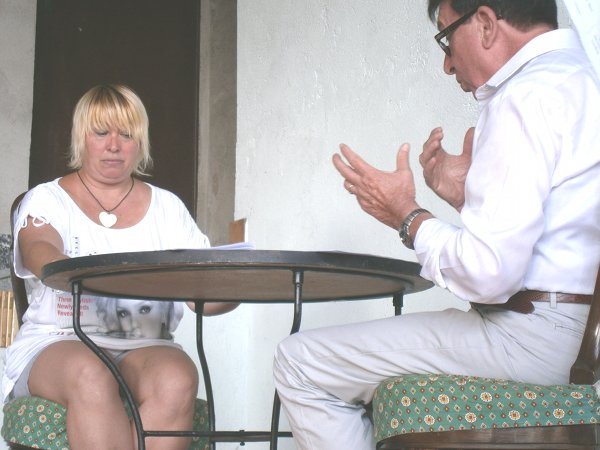 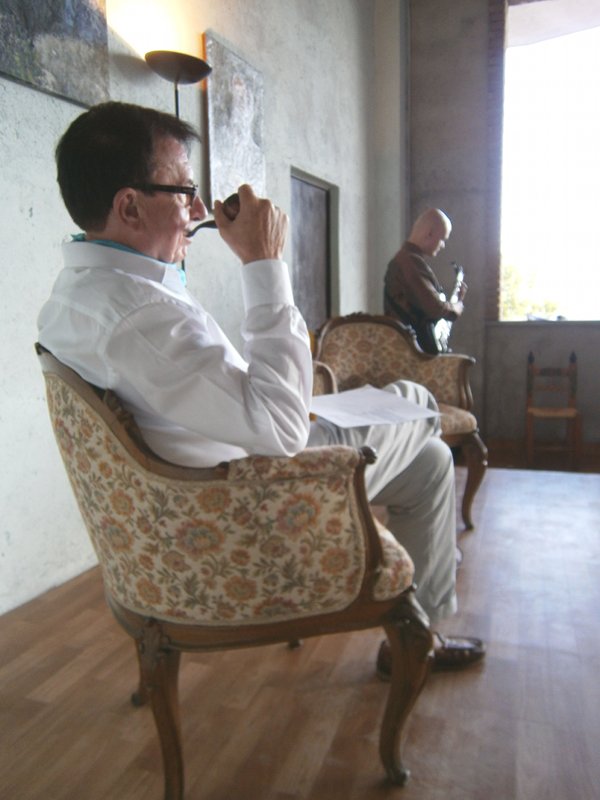 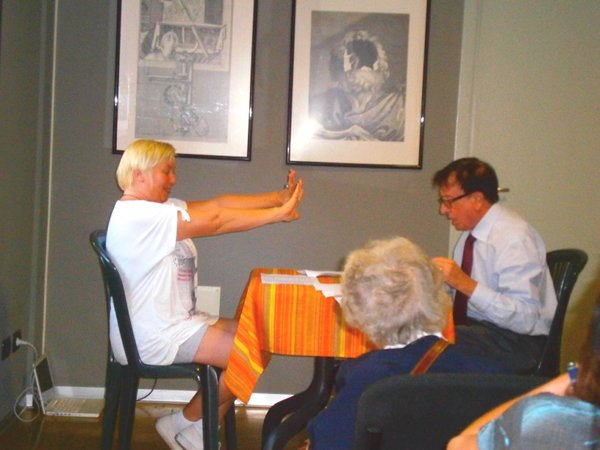 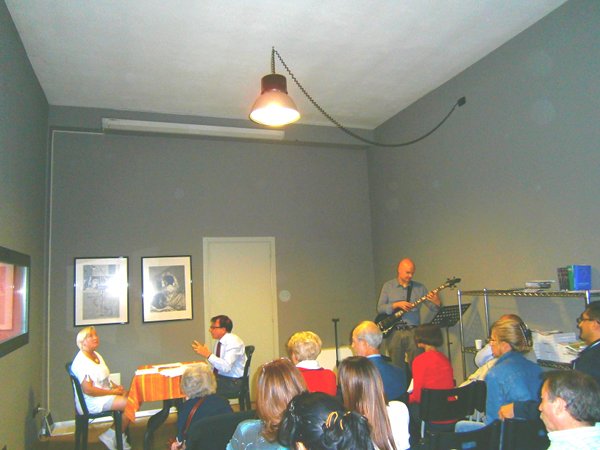 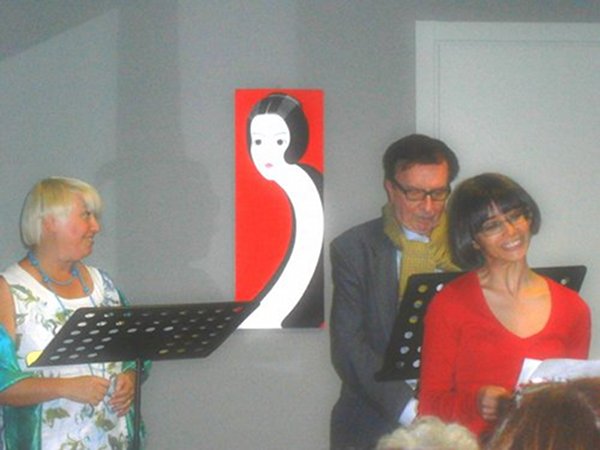 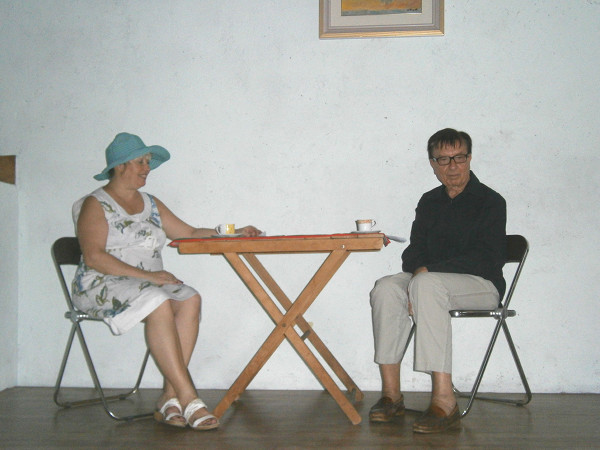 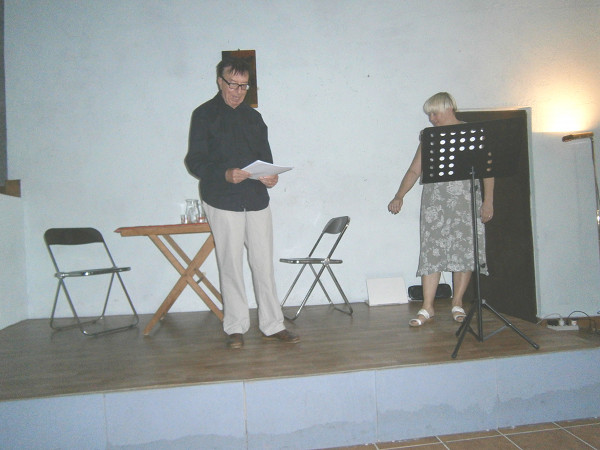 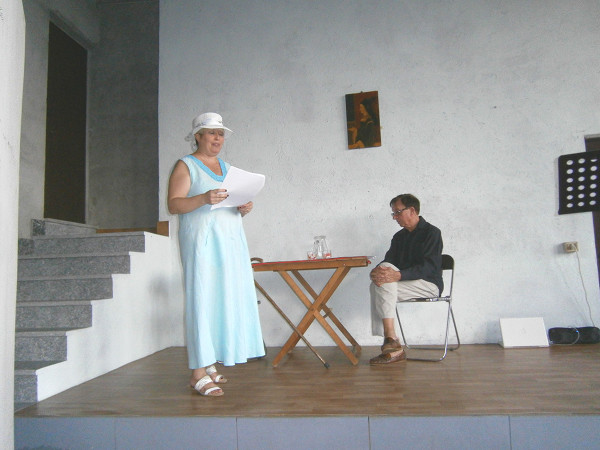 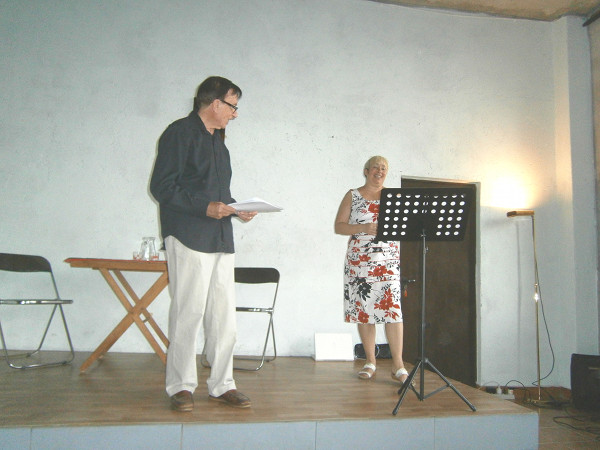 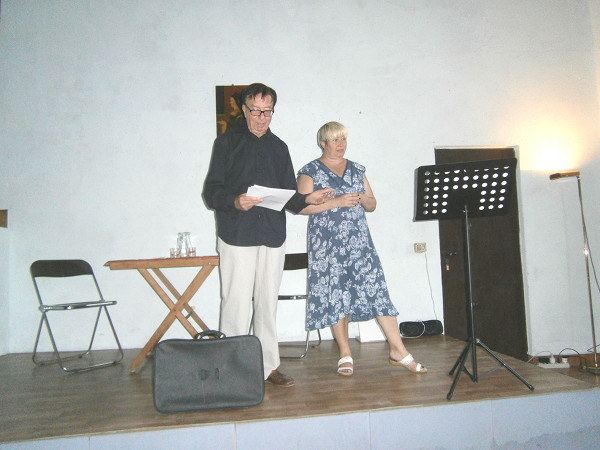 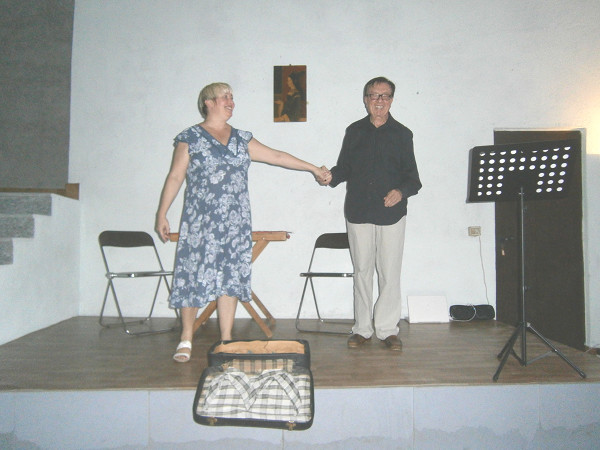 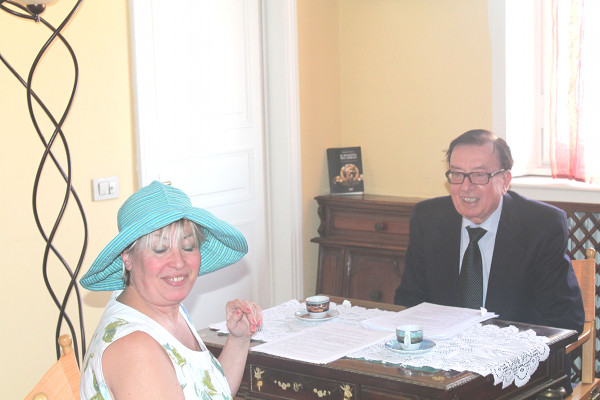 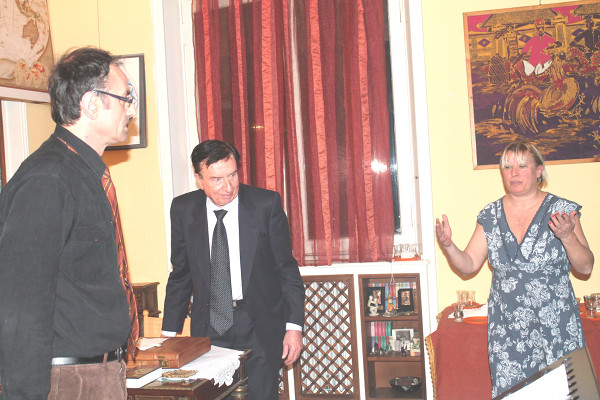 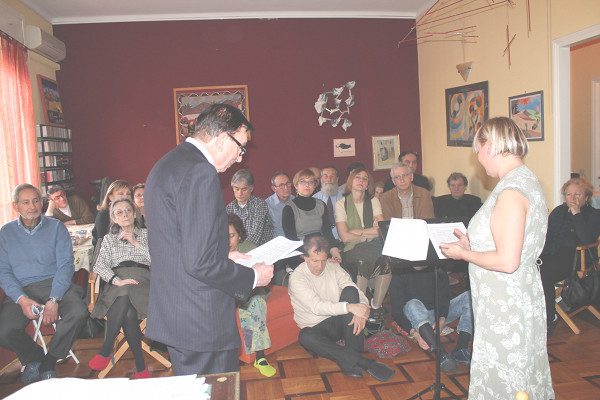 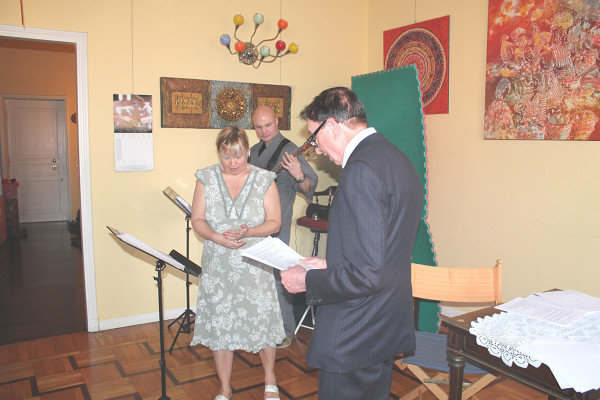 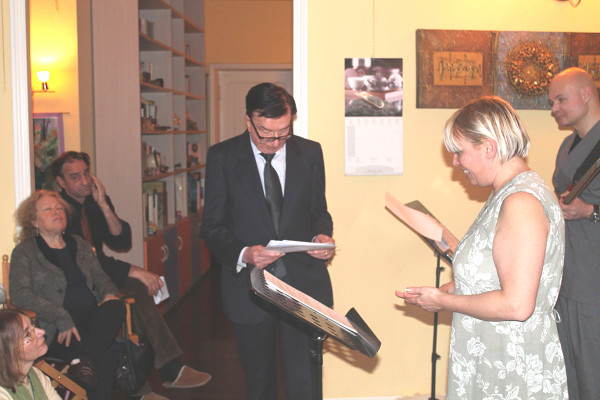 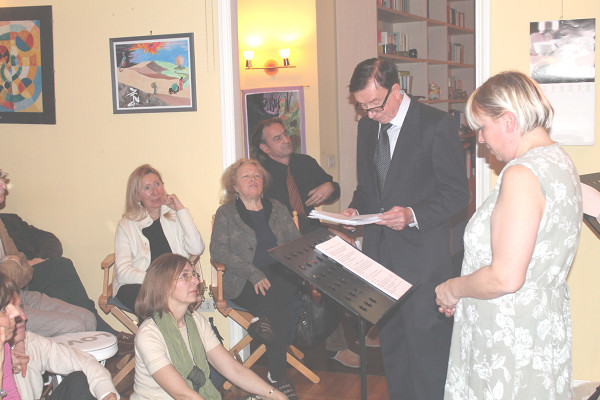 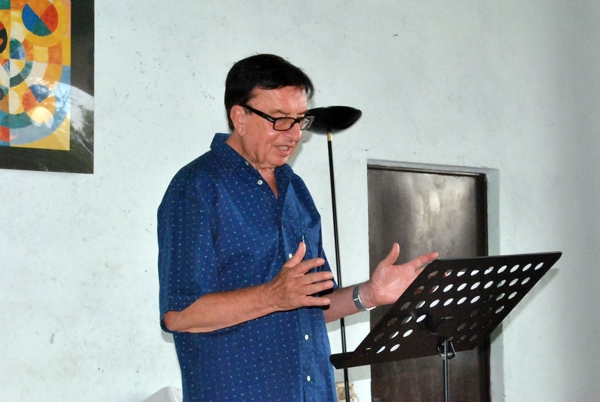 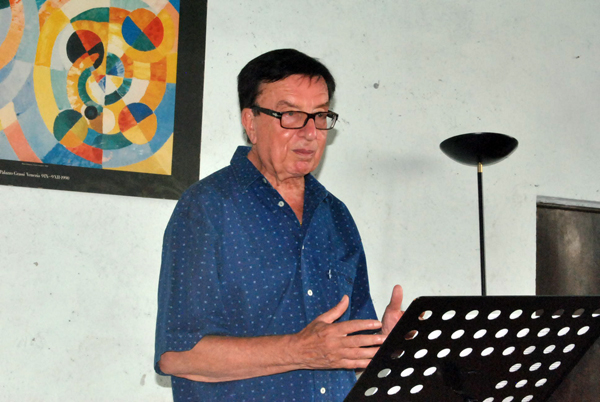 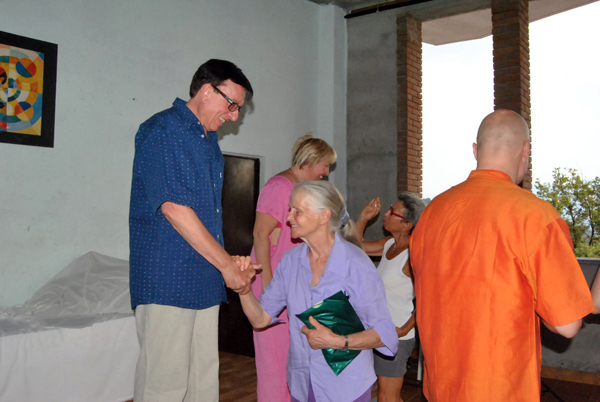 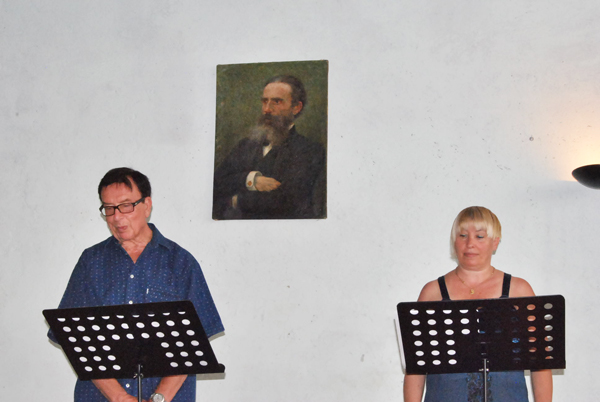 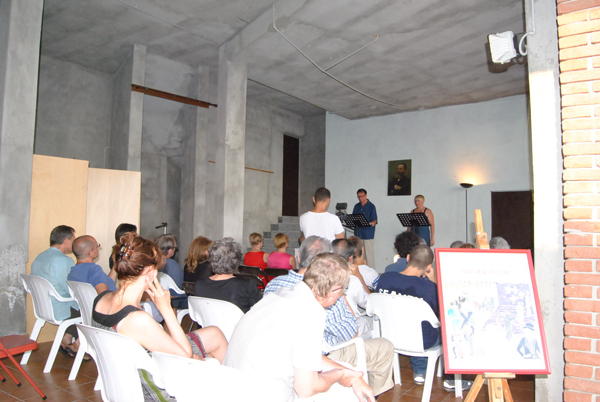 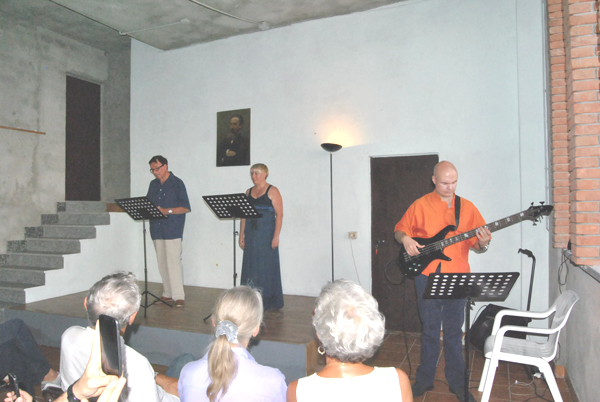 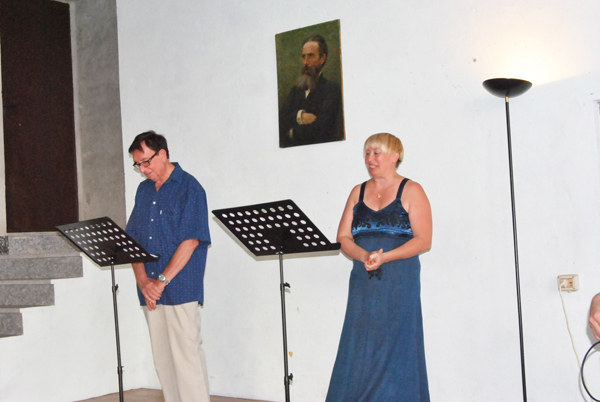 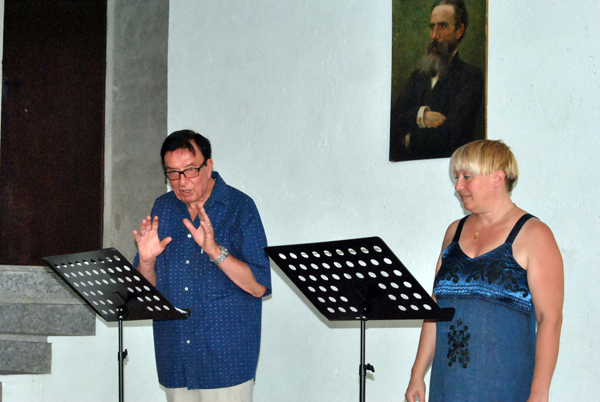 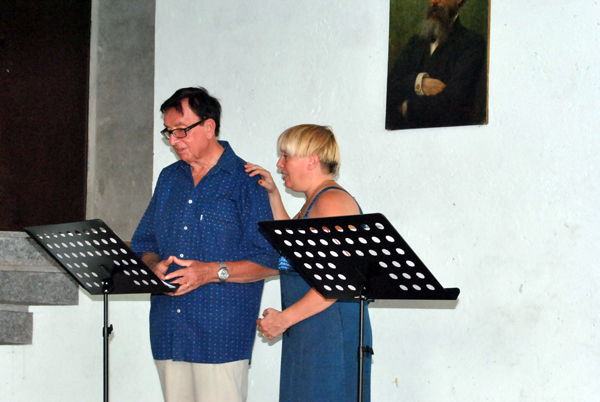 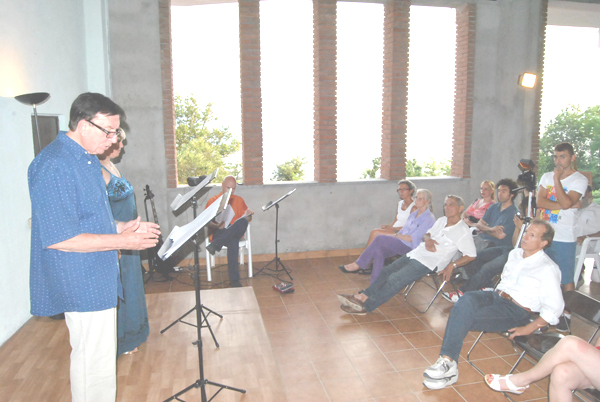 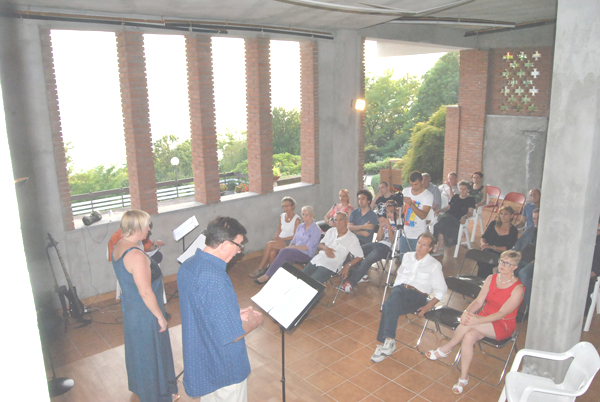 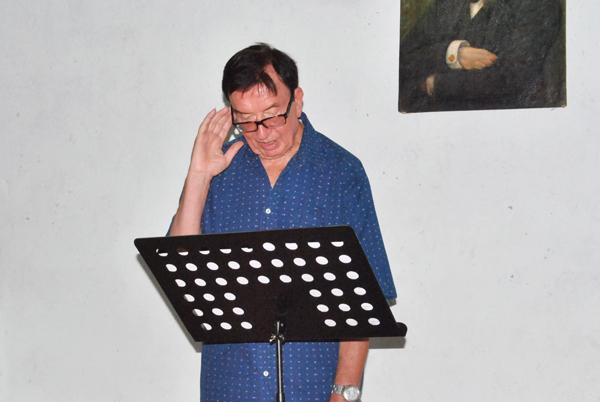 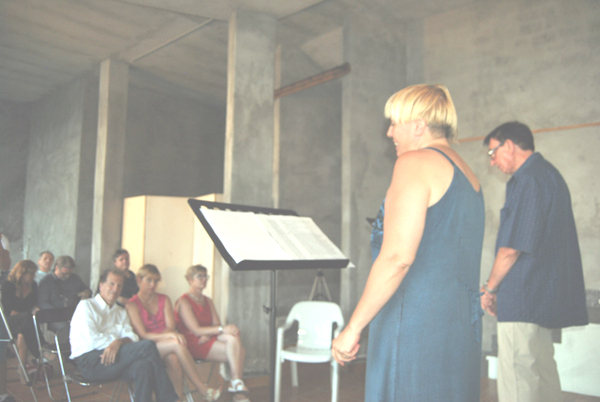 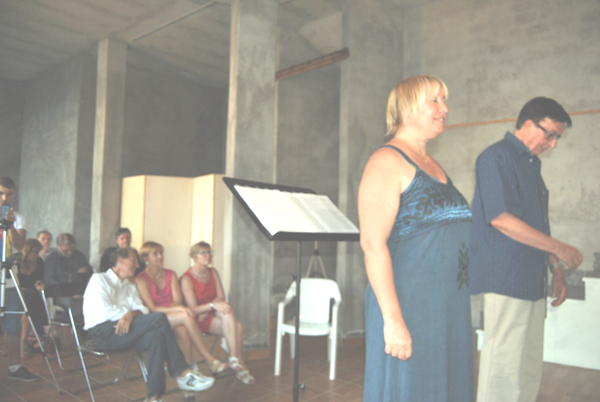 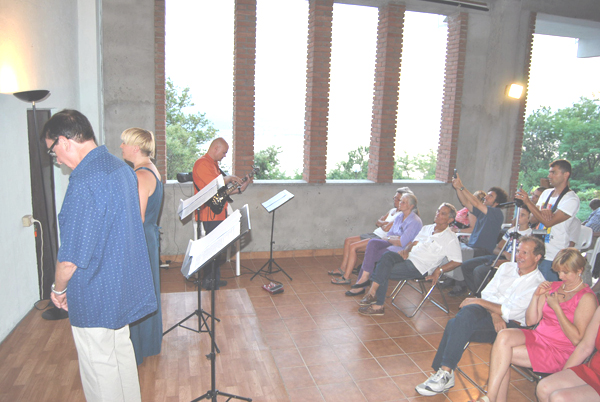 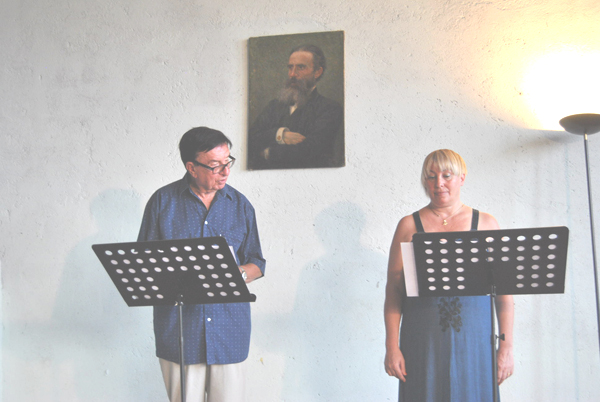 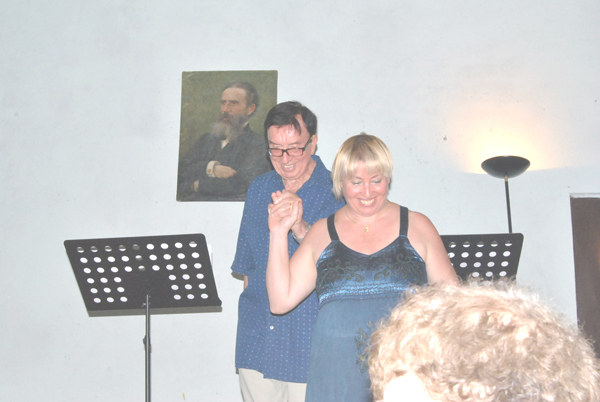 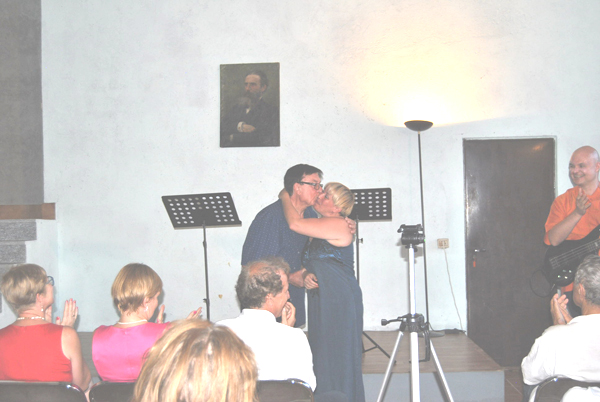 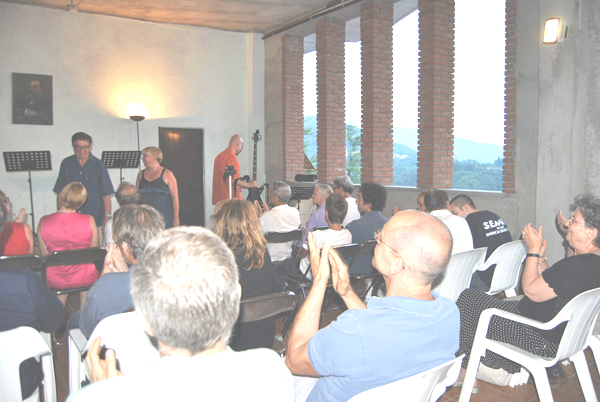 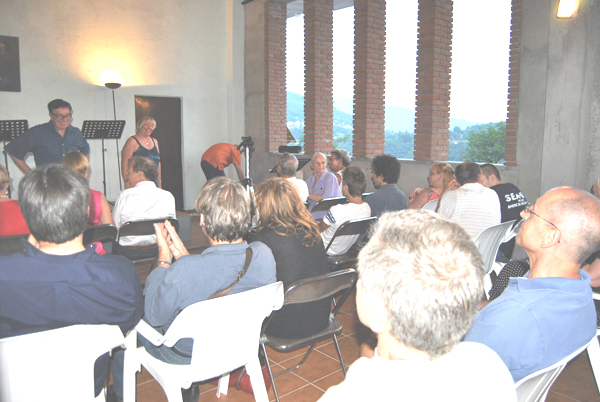 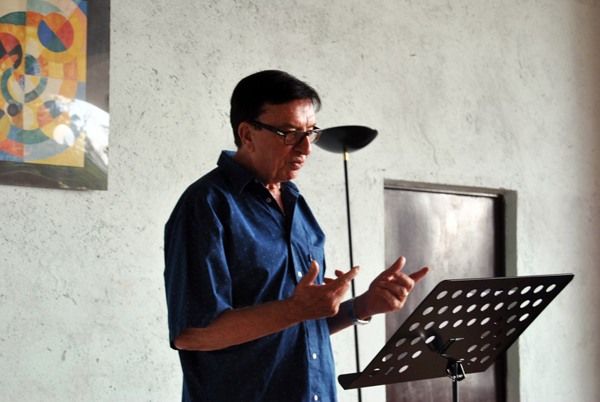 La meravigliosa complessità
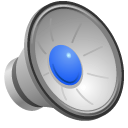 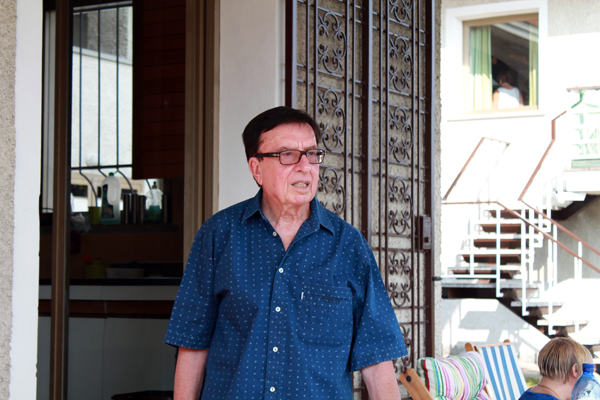 di un uomo